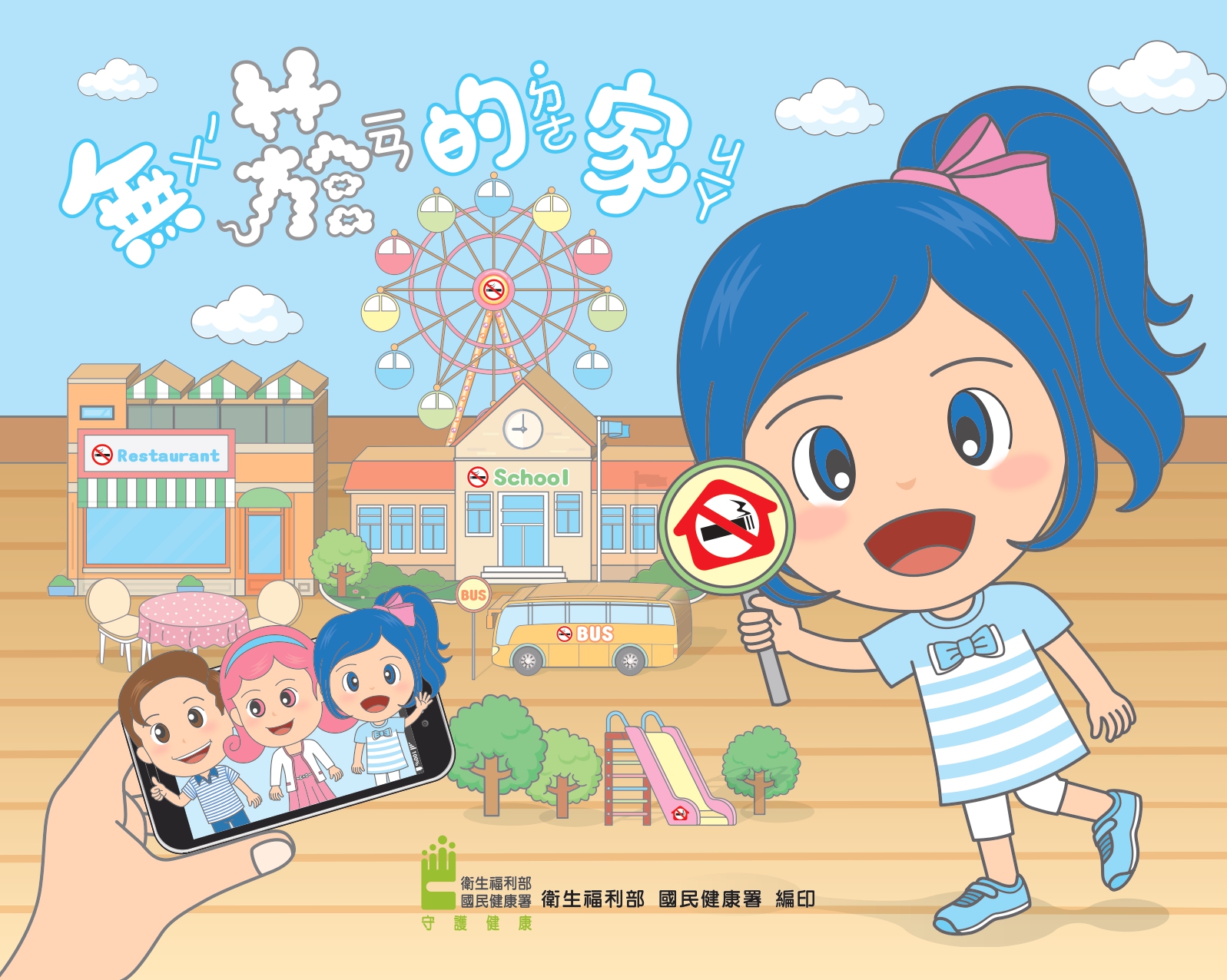 資料來源：https://health99.hpa.gov.tw/material/3405
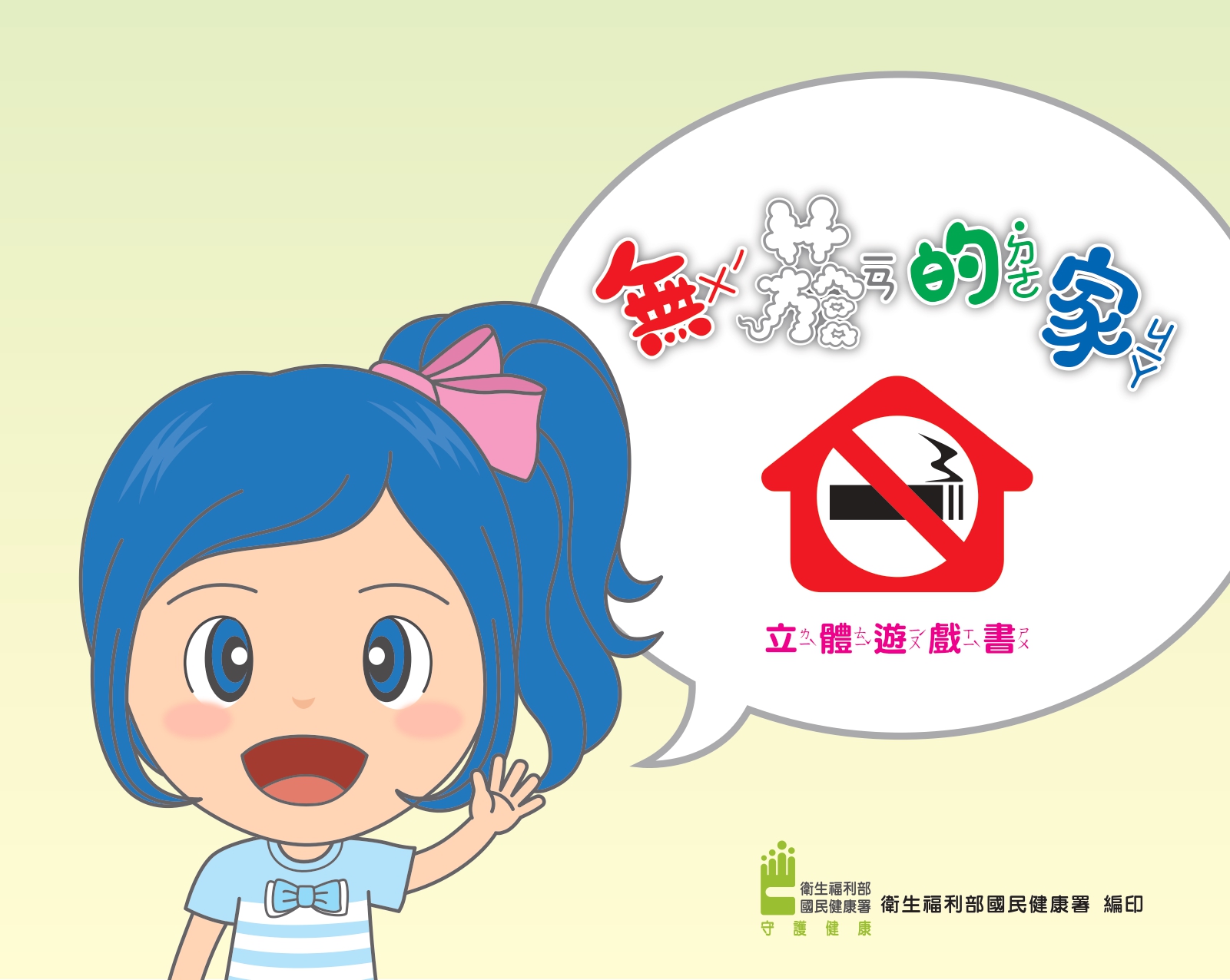 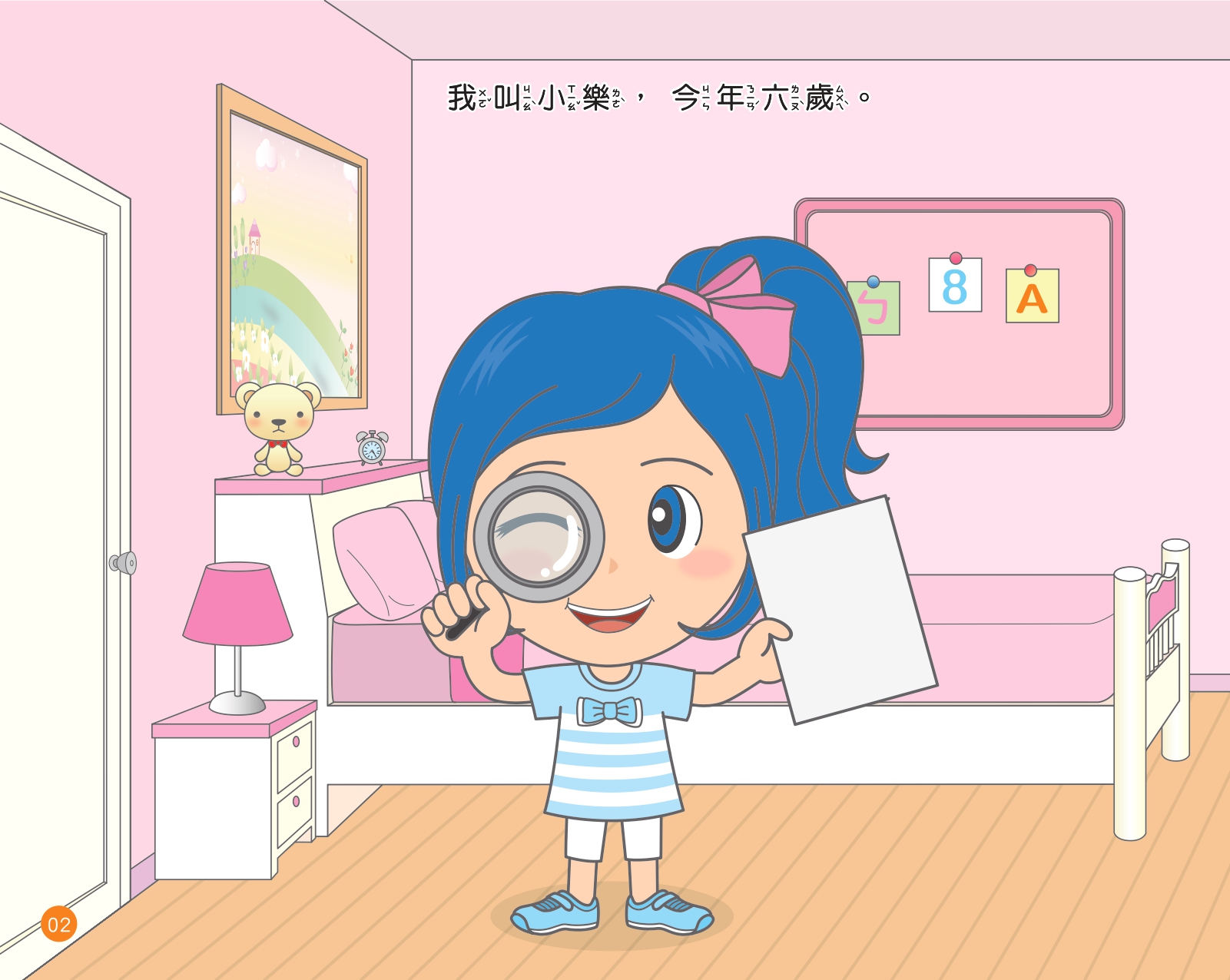 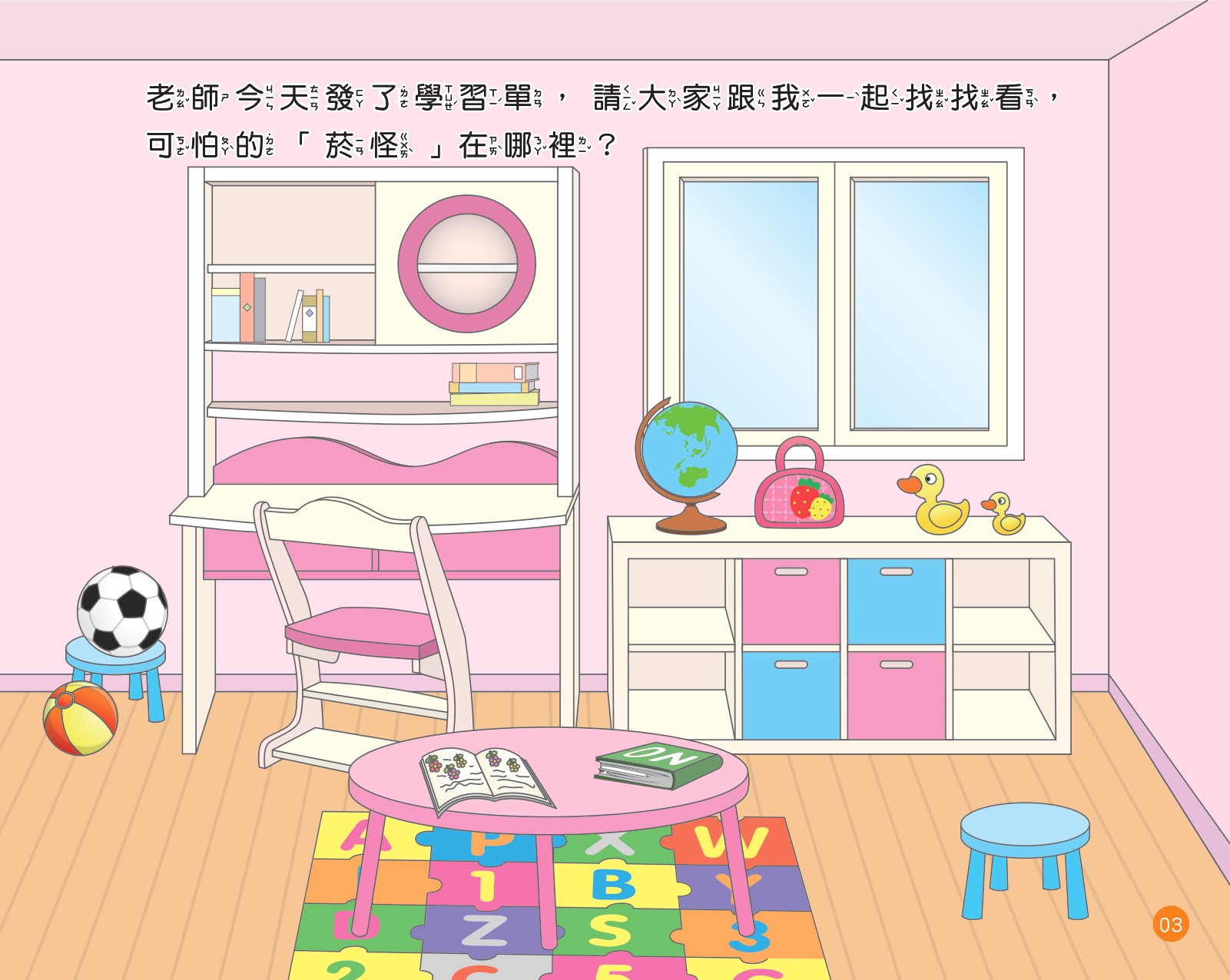 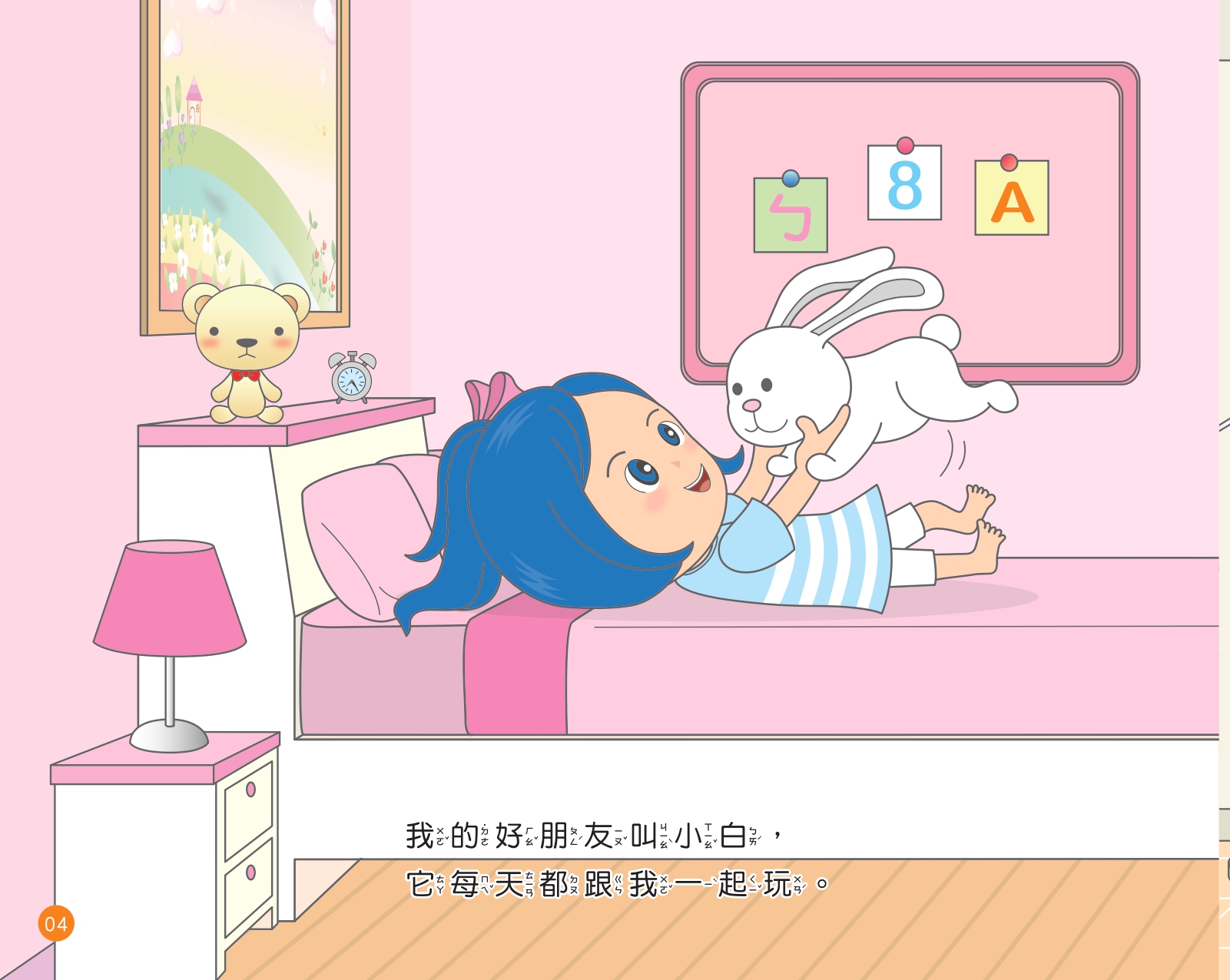 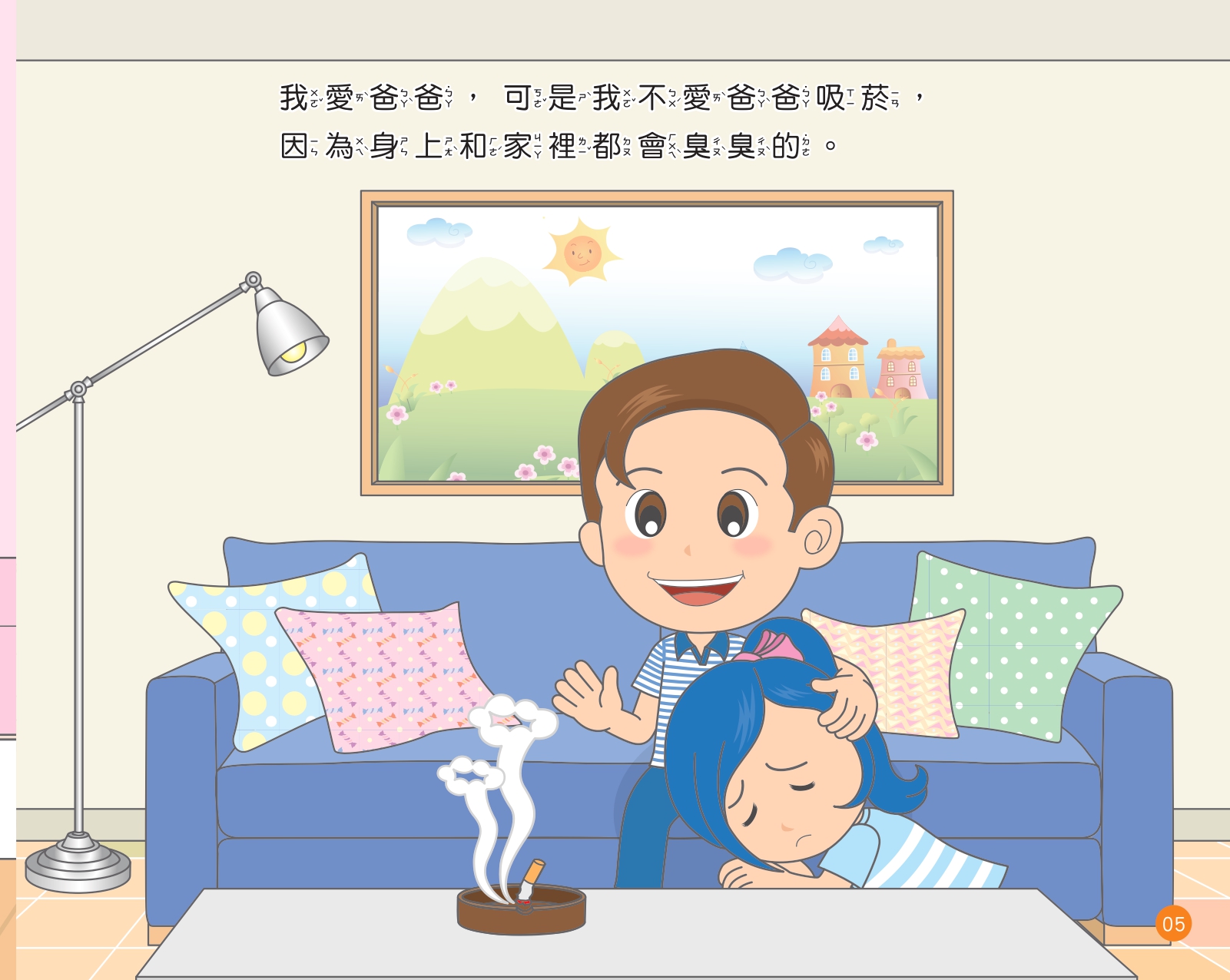 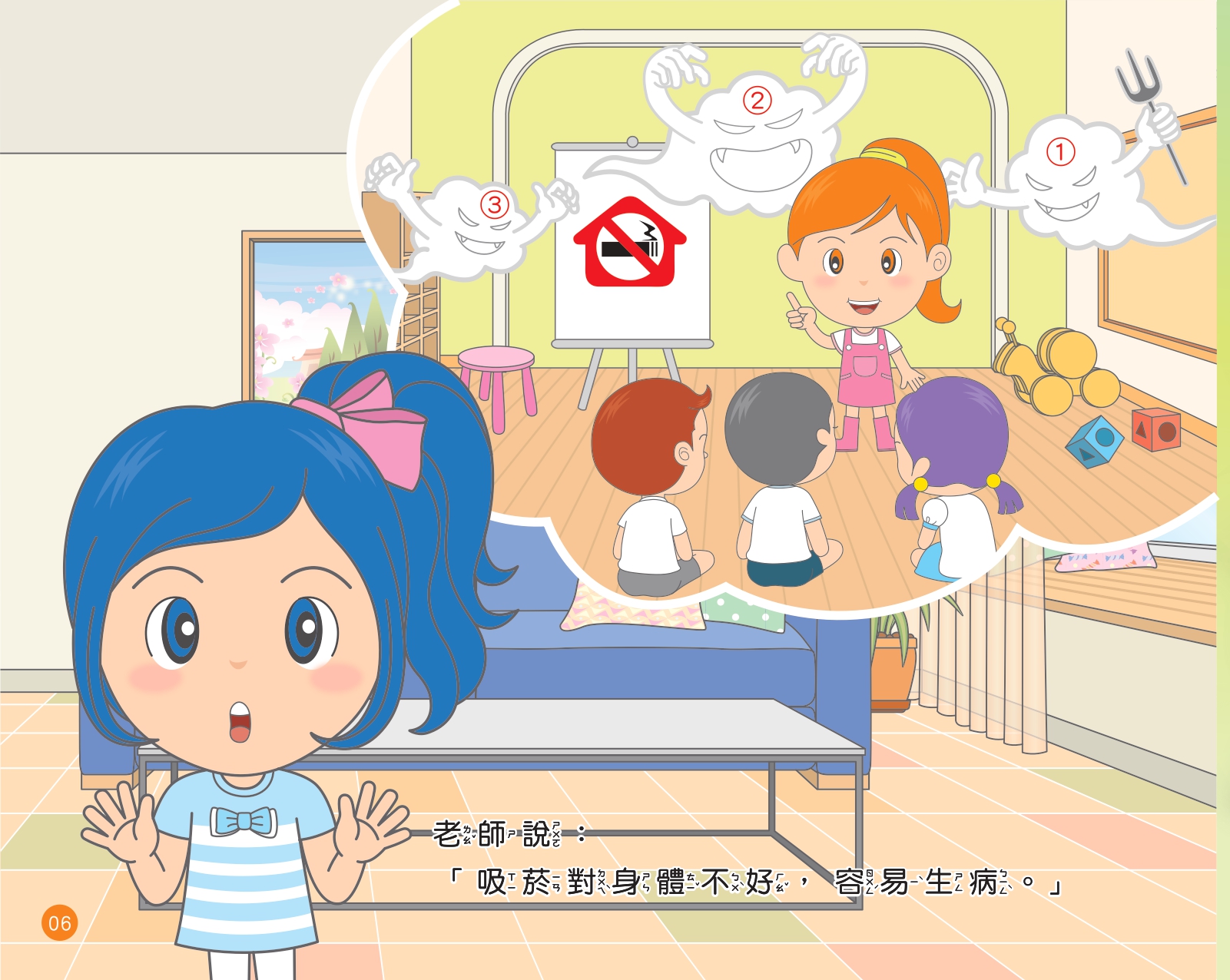 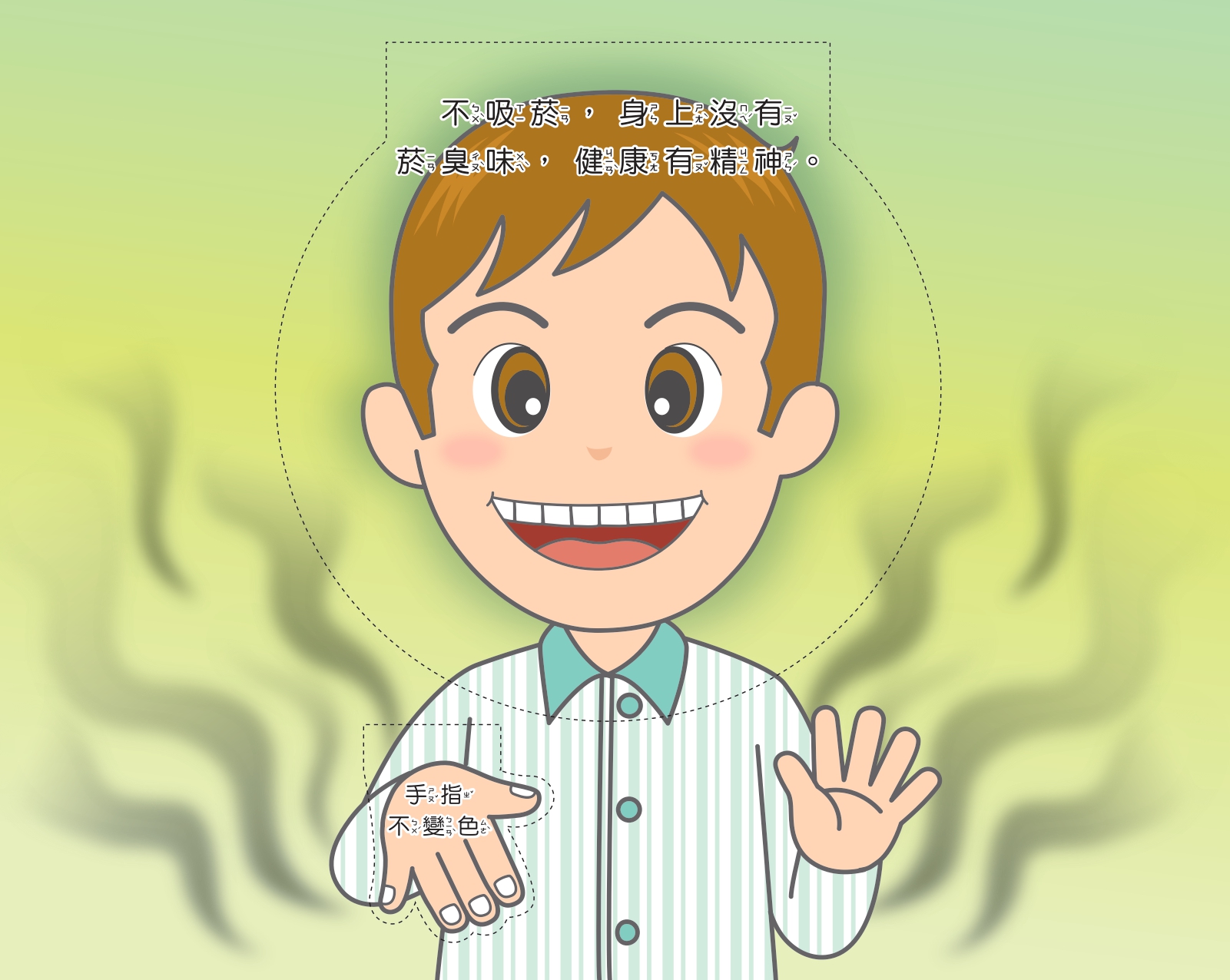 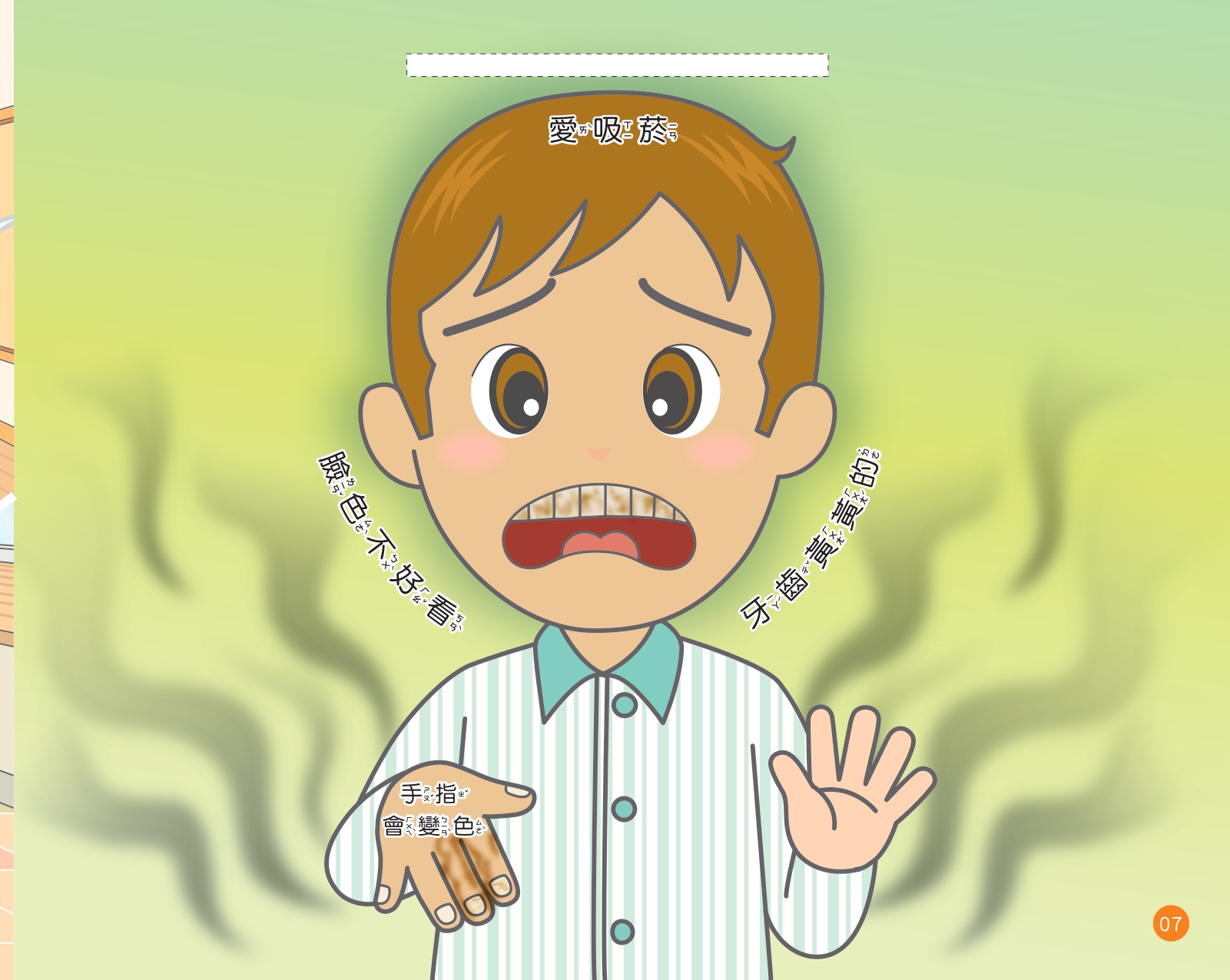 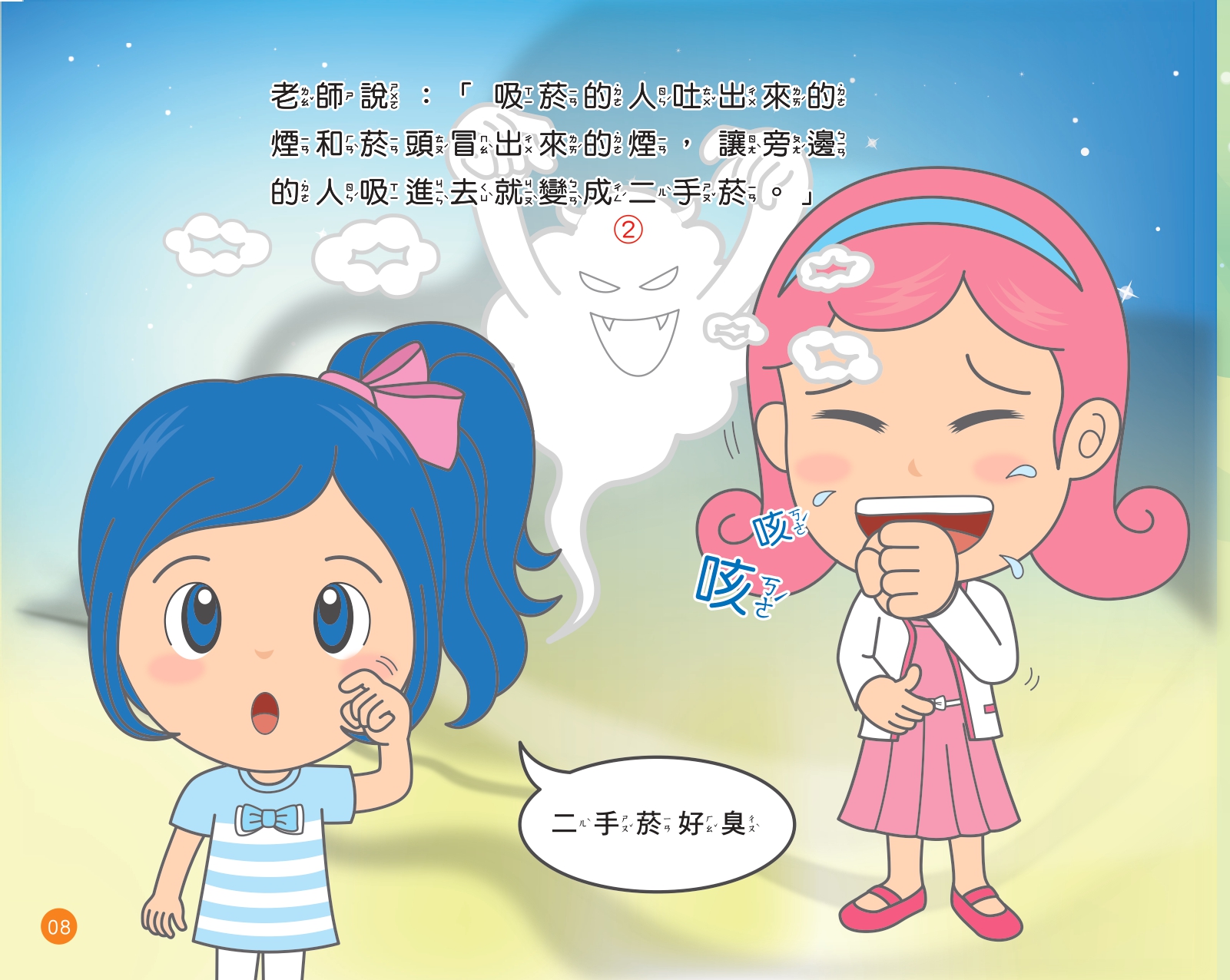 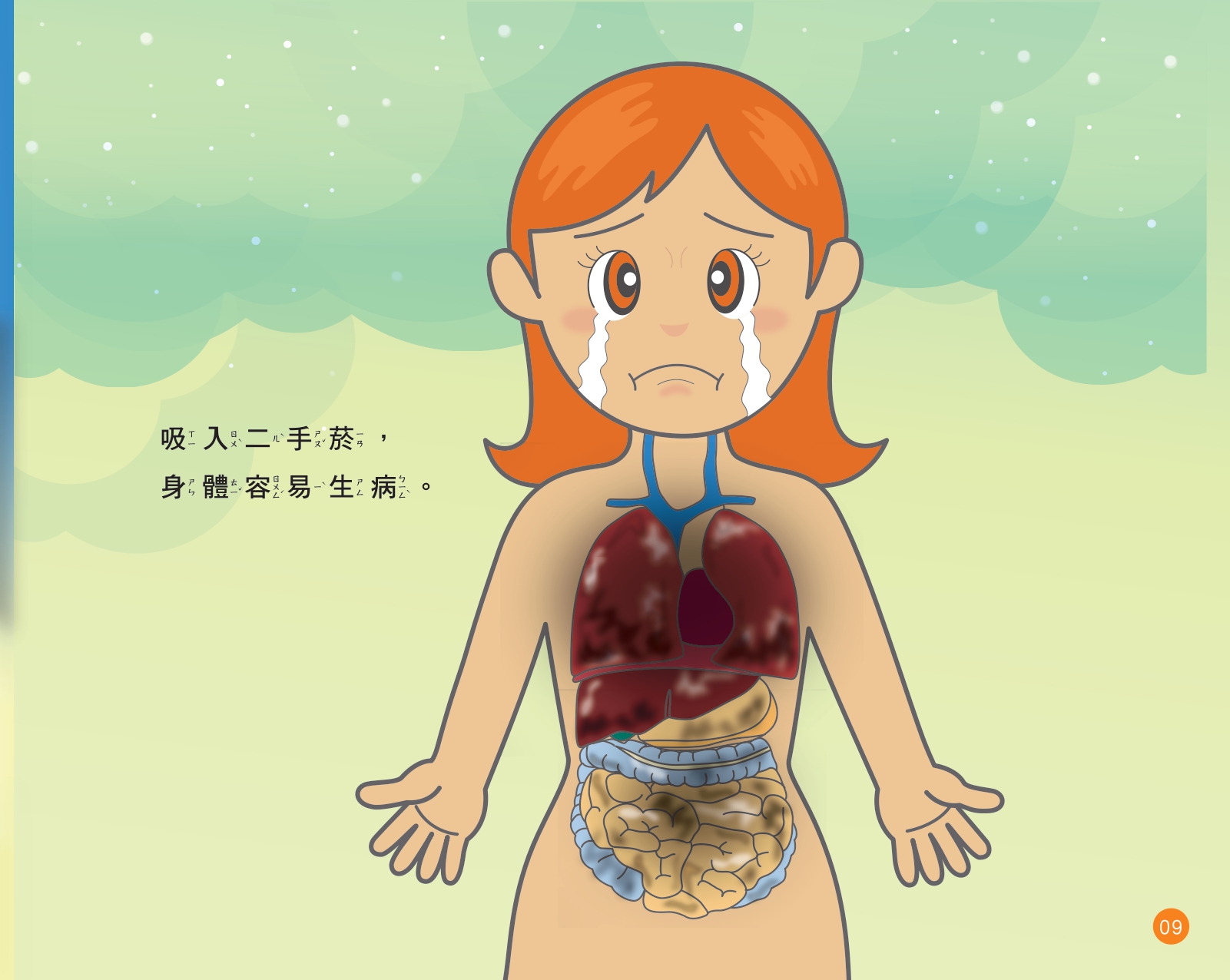 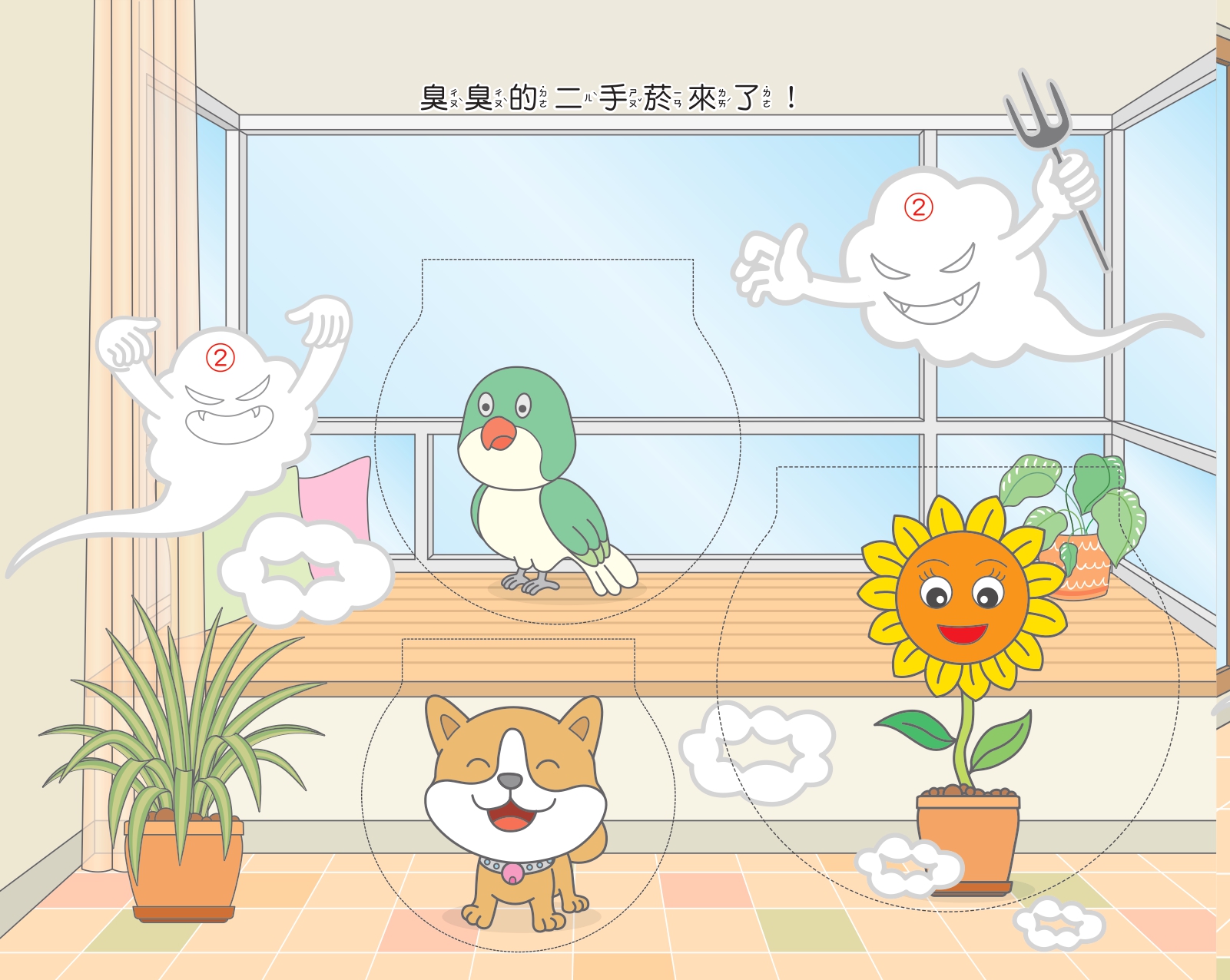 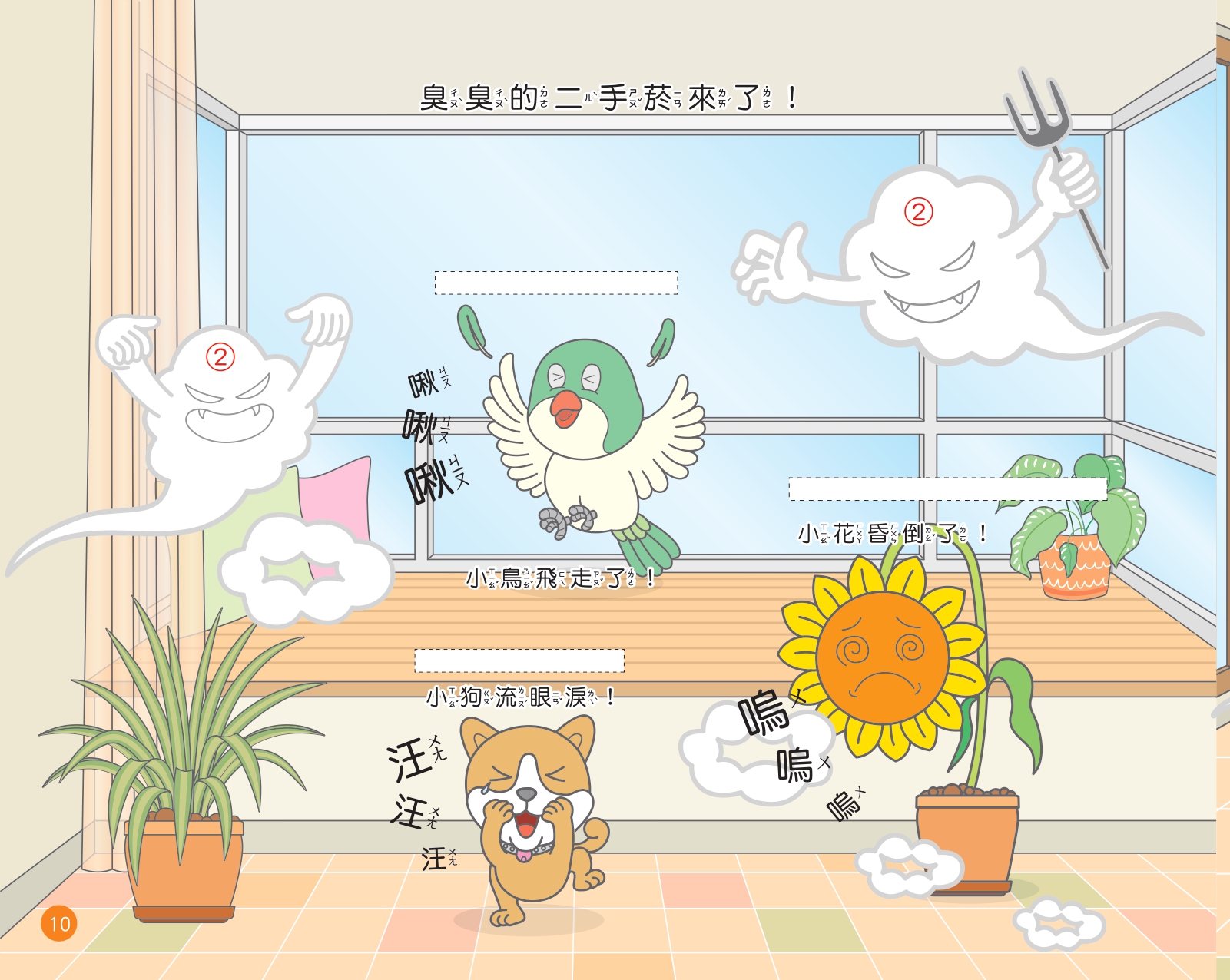 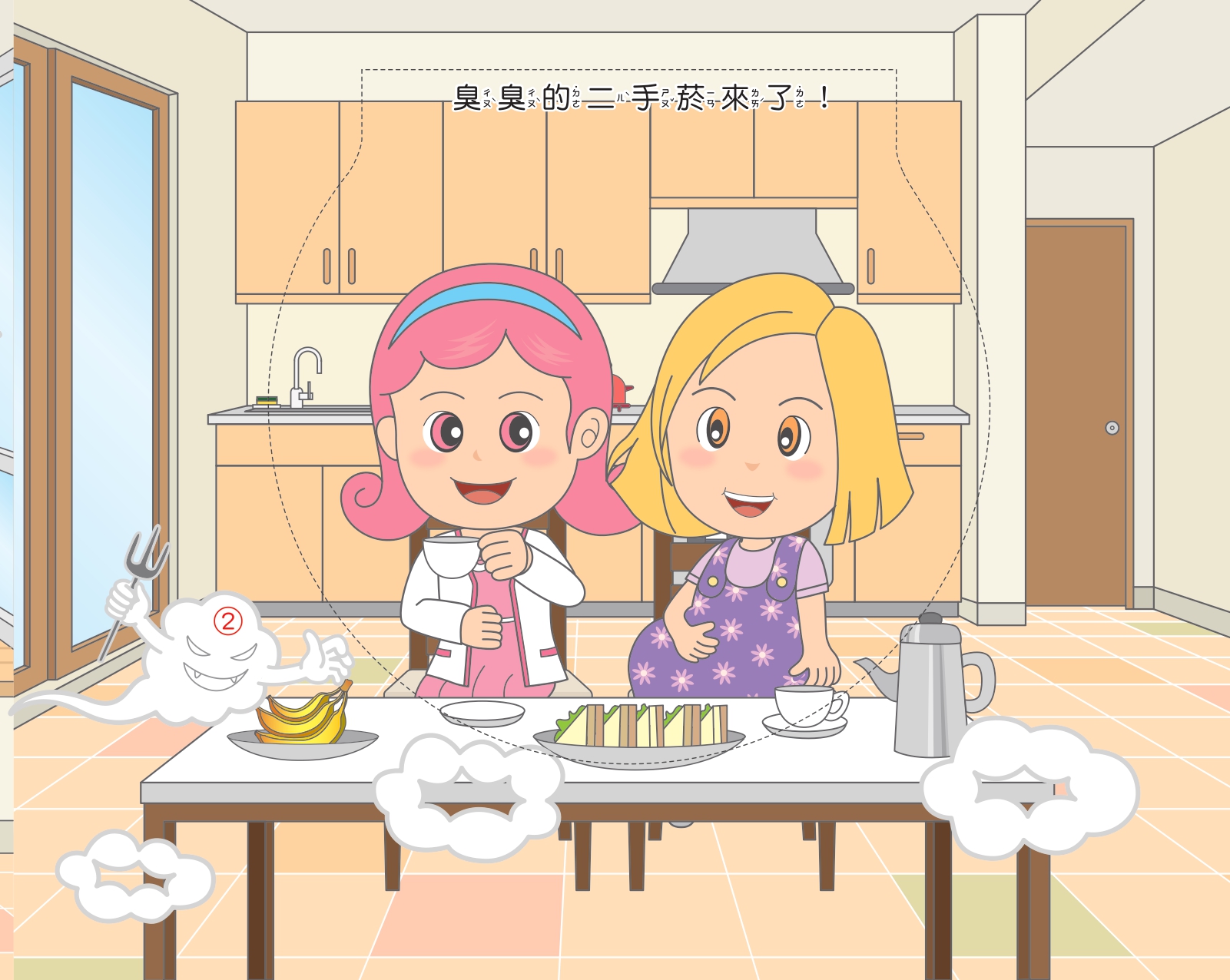 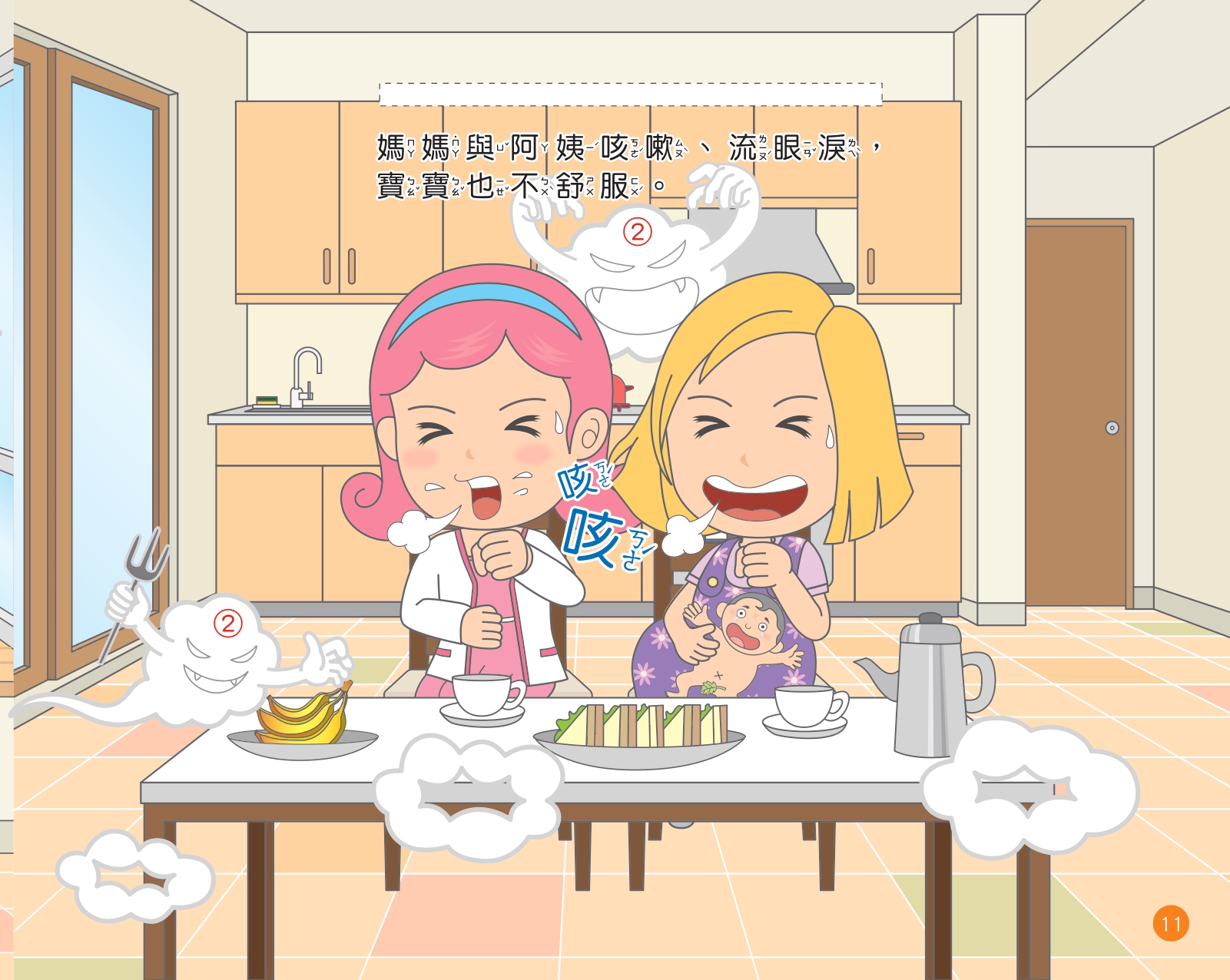 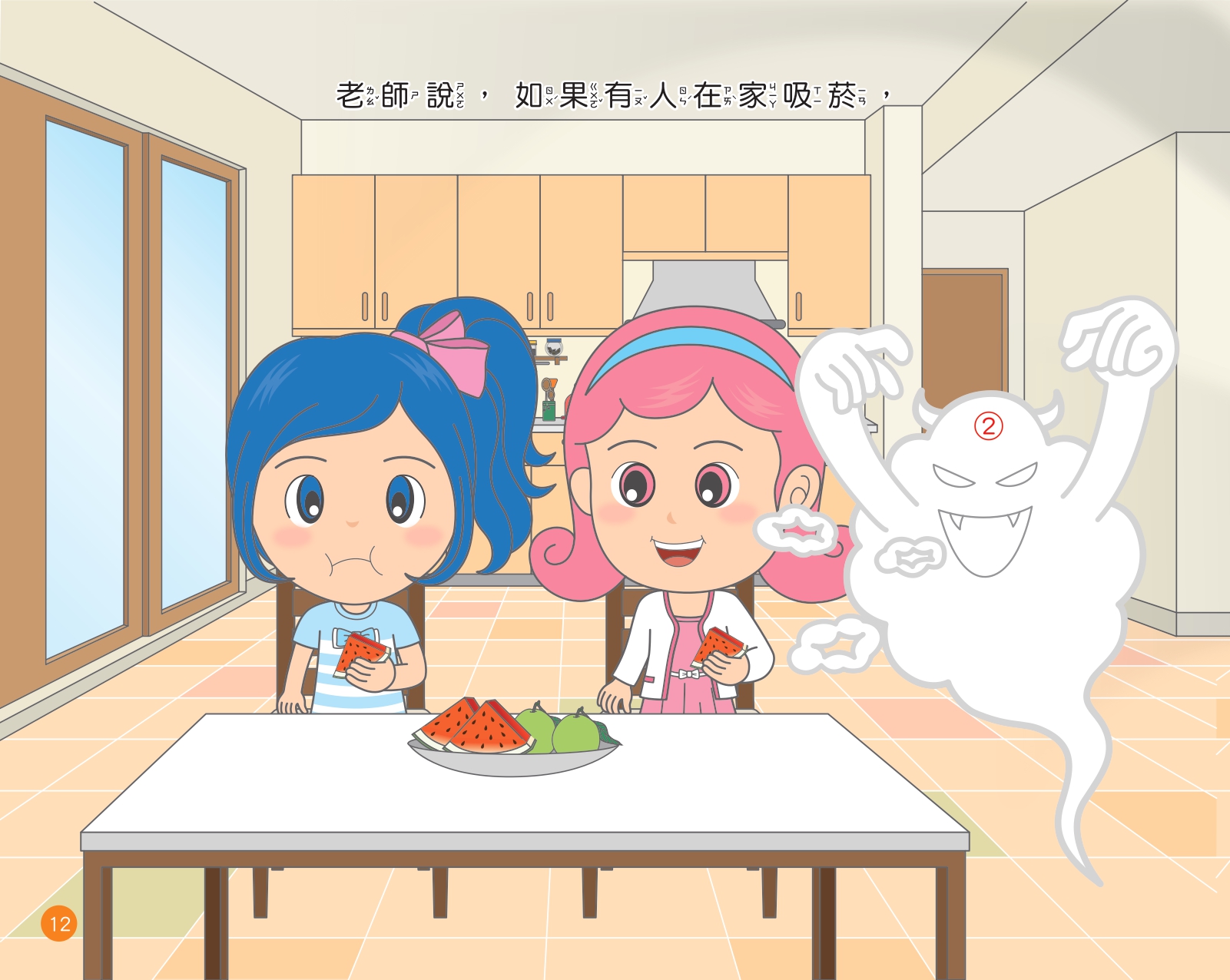 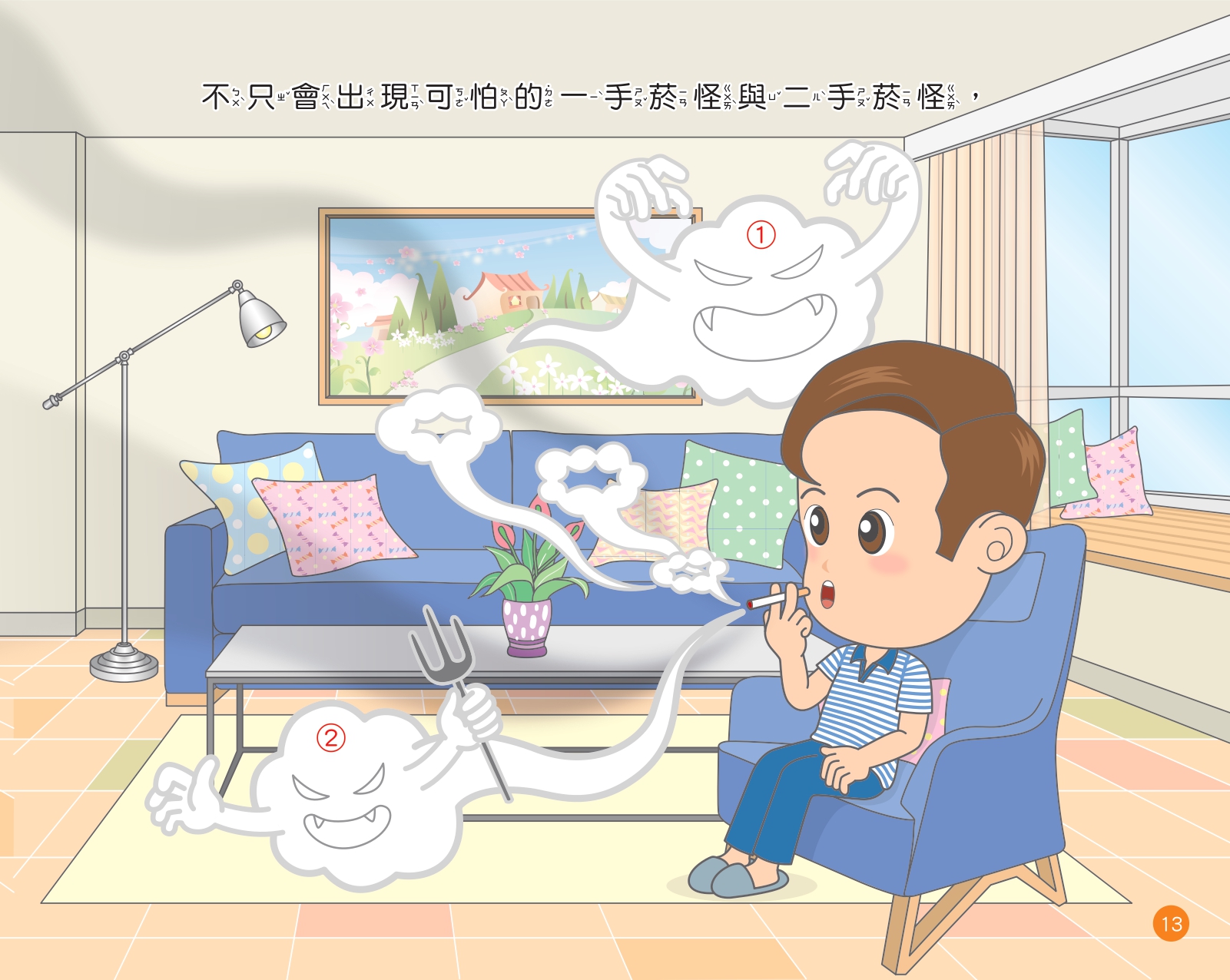 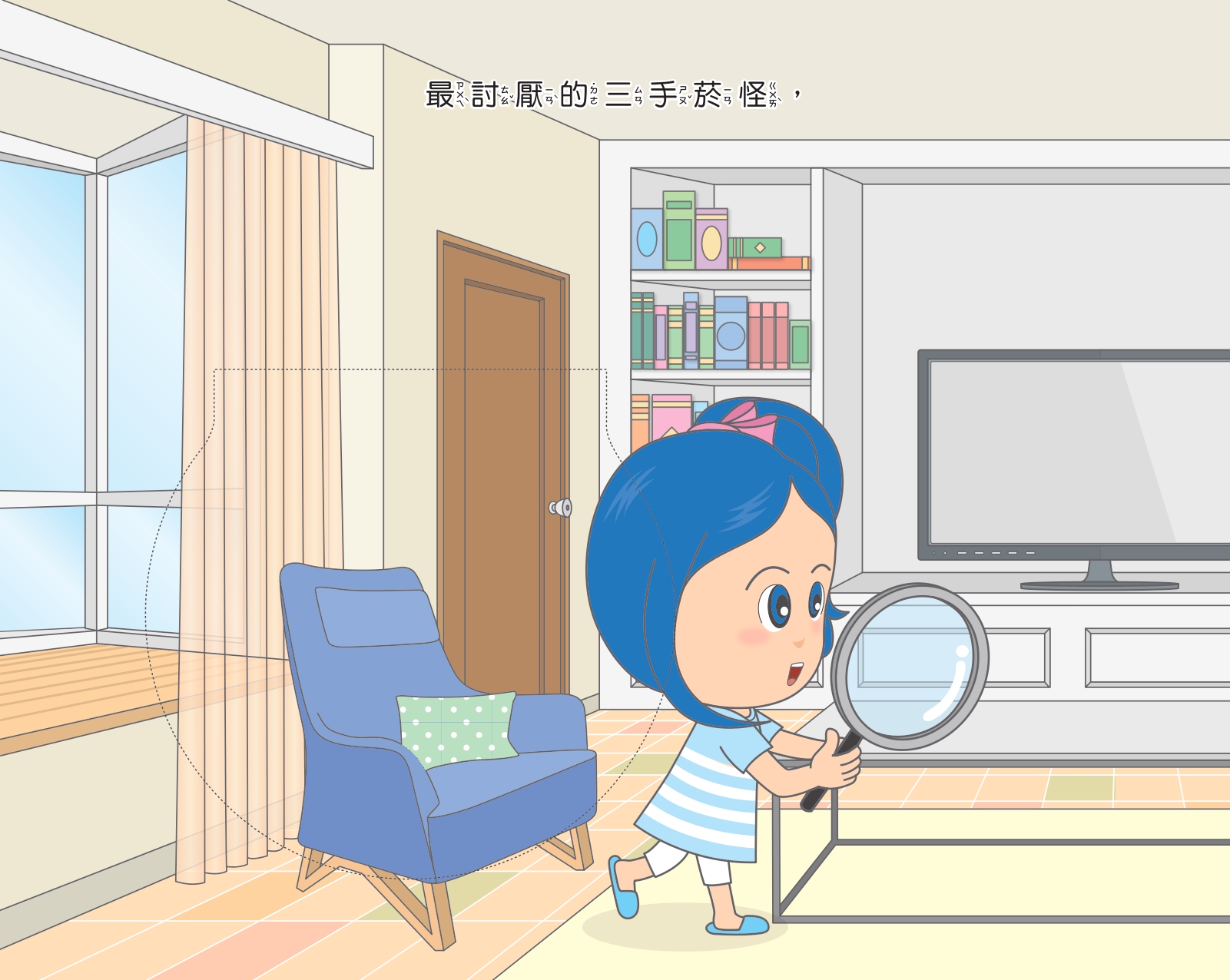 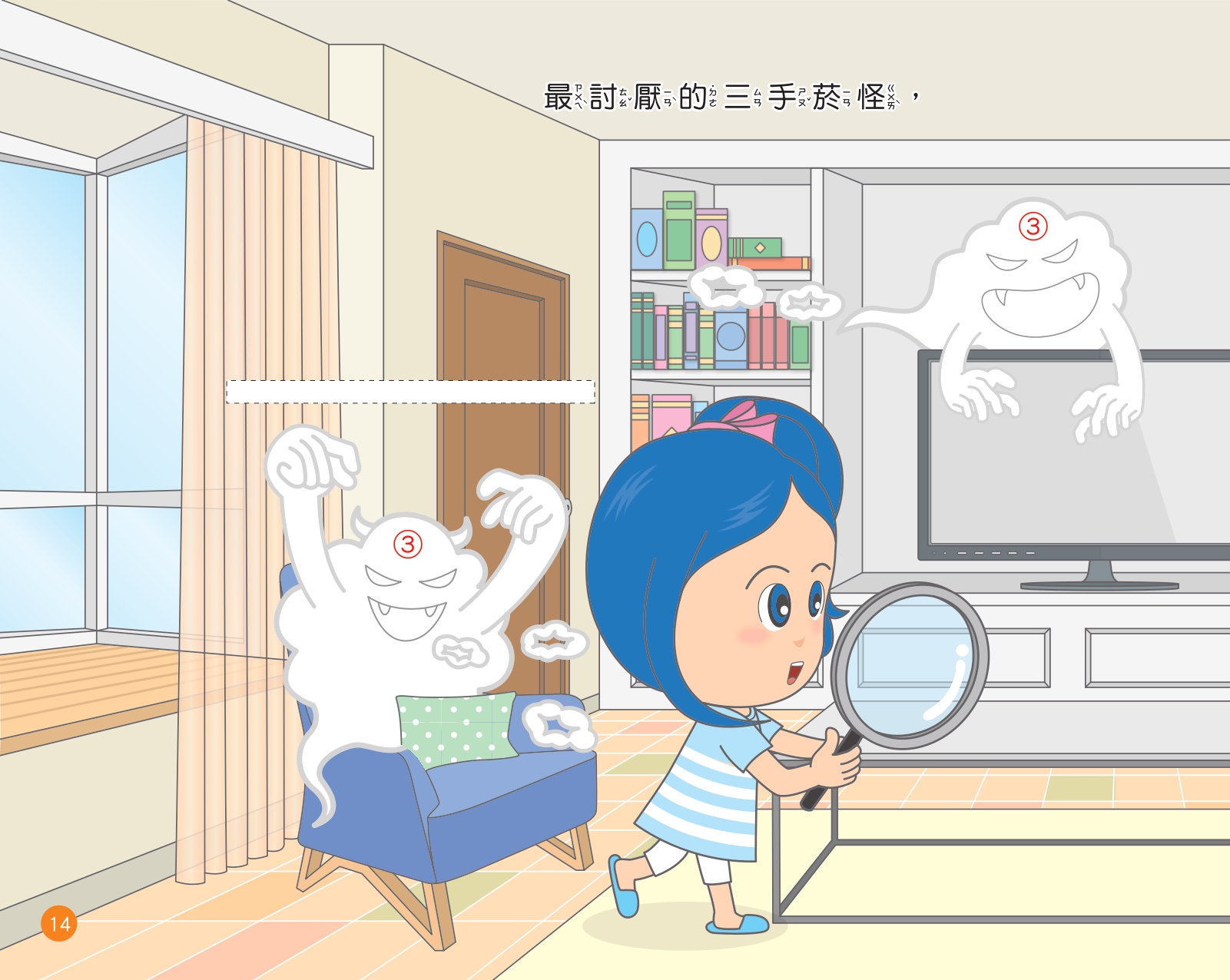 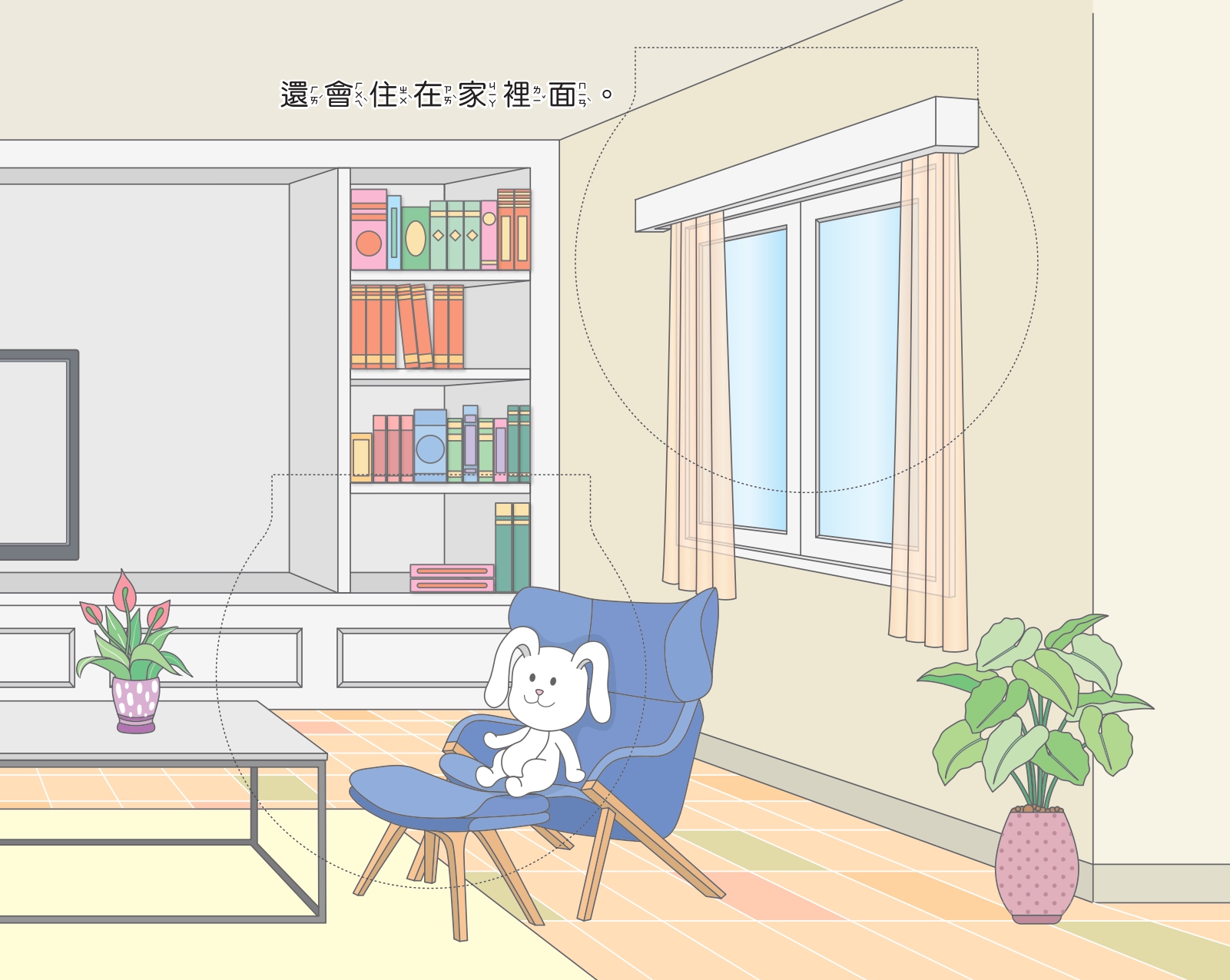 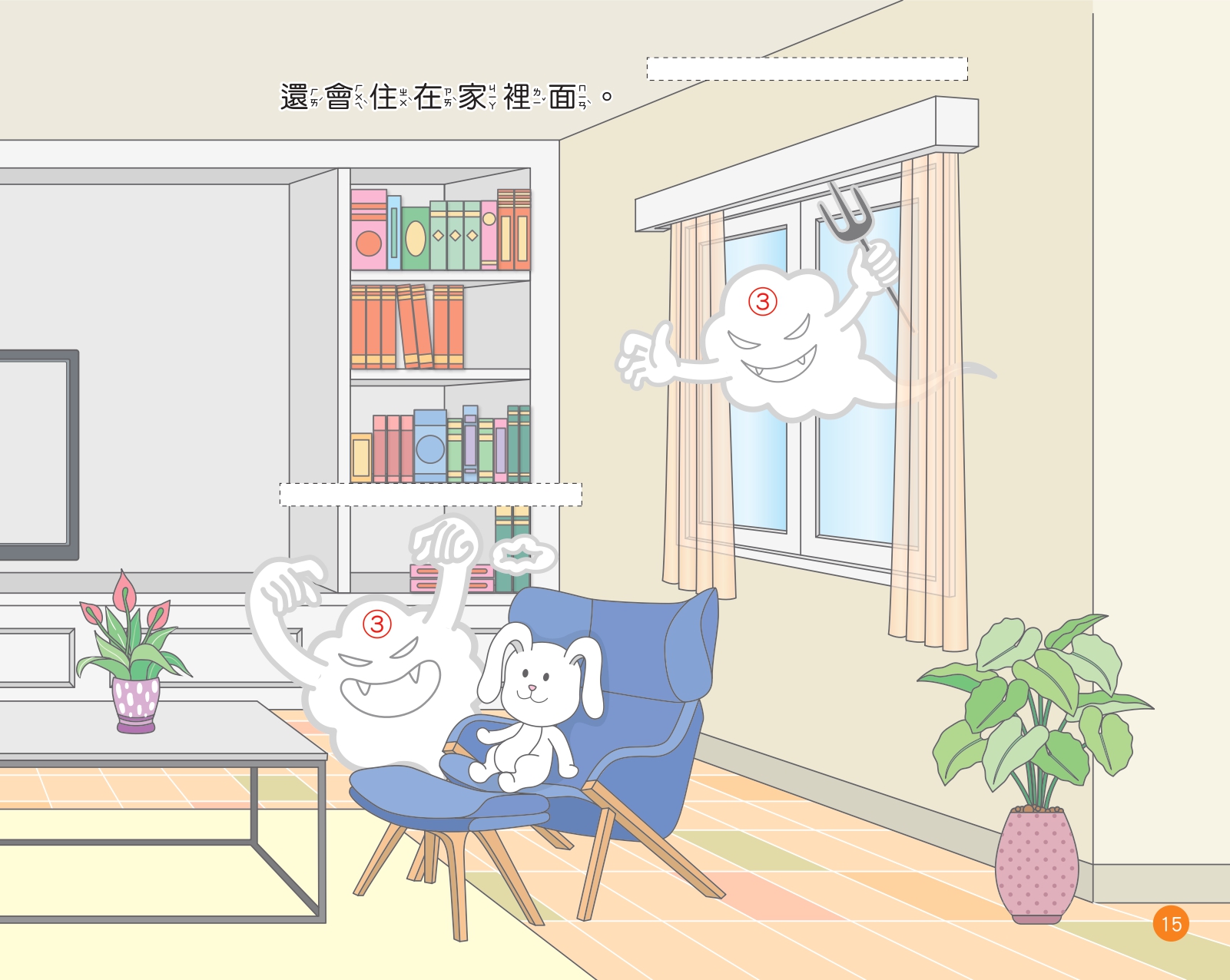 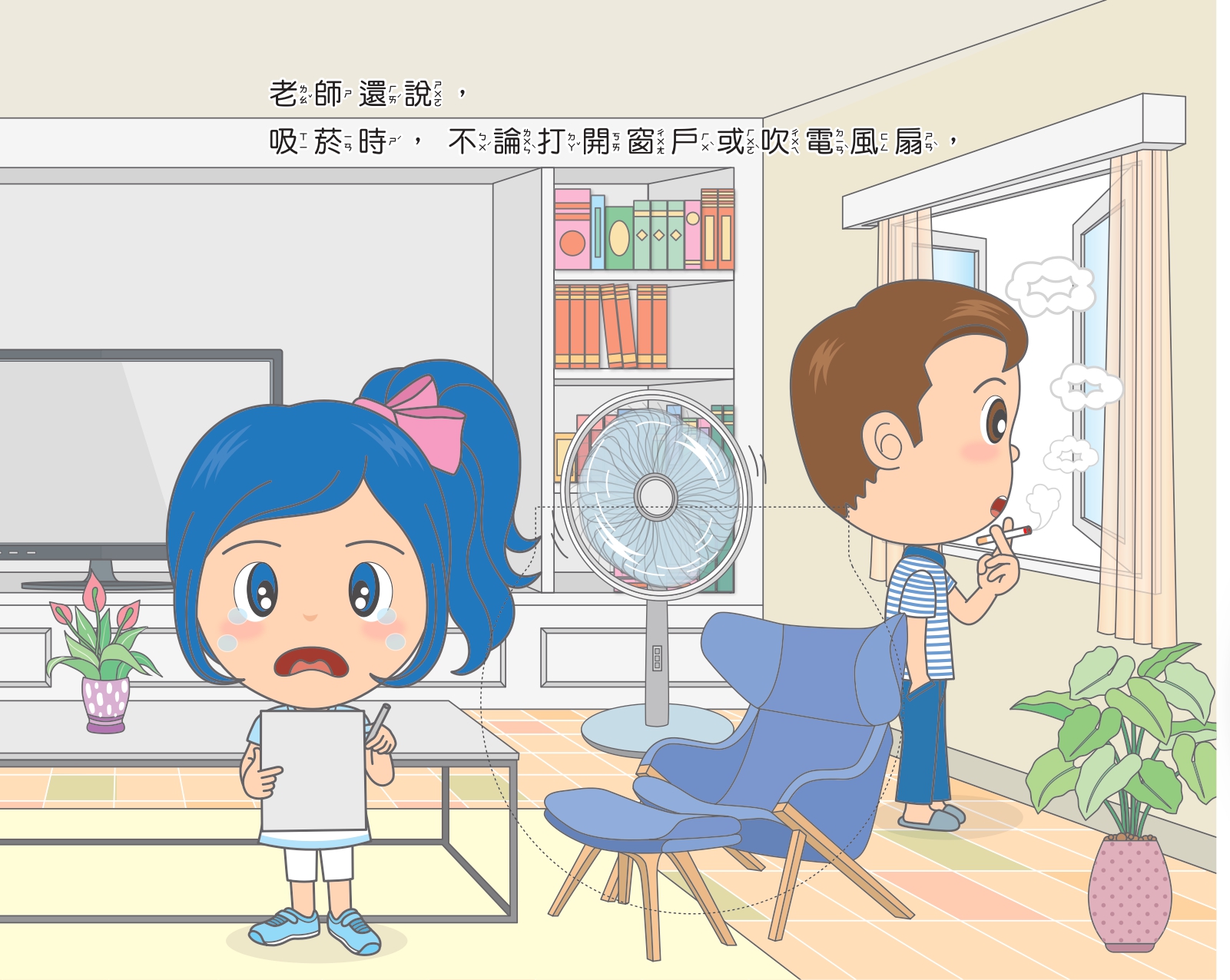 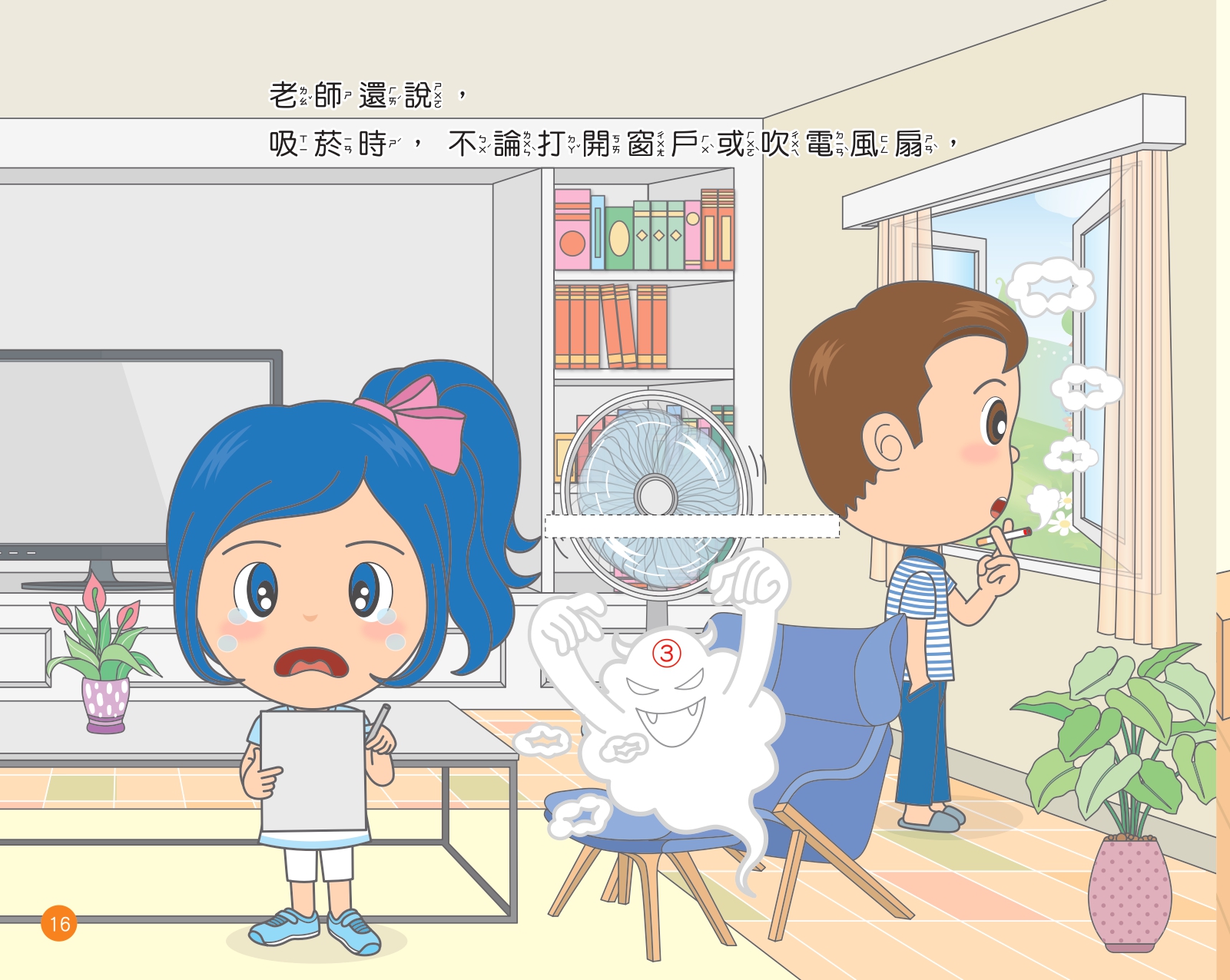 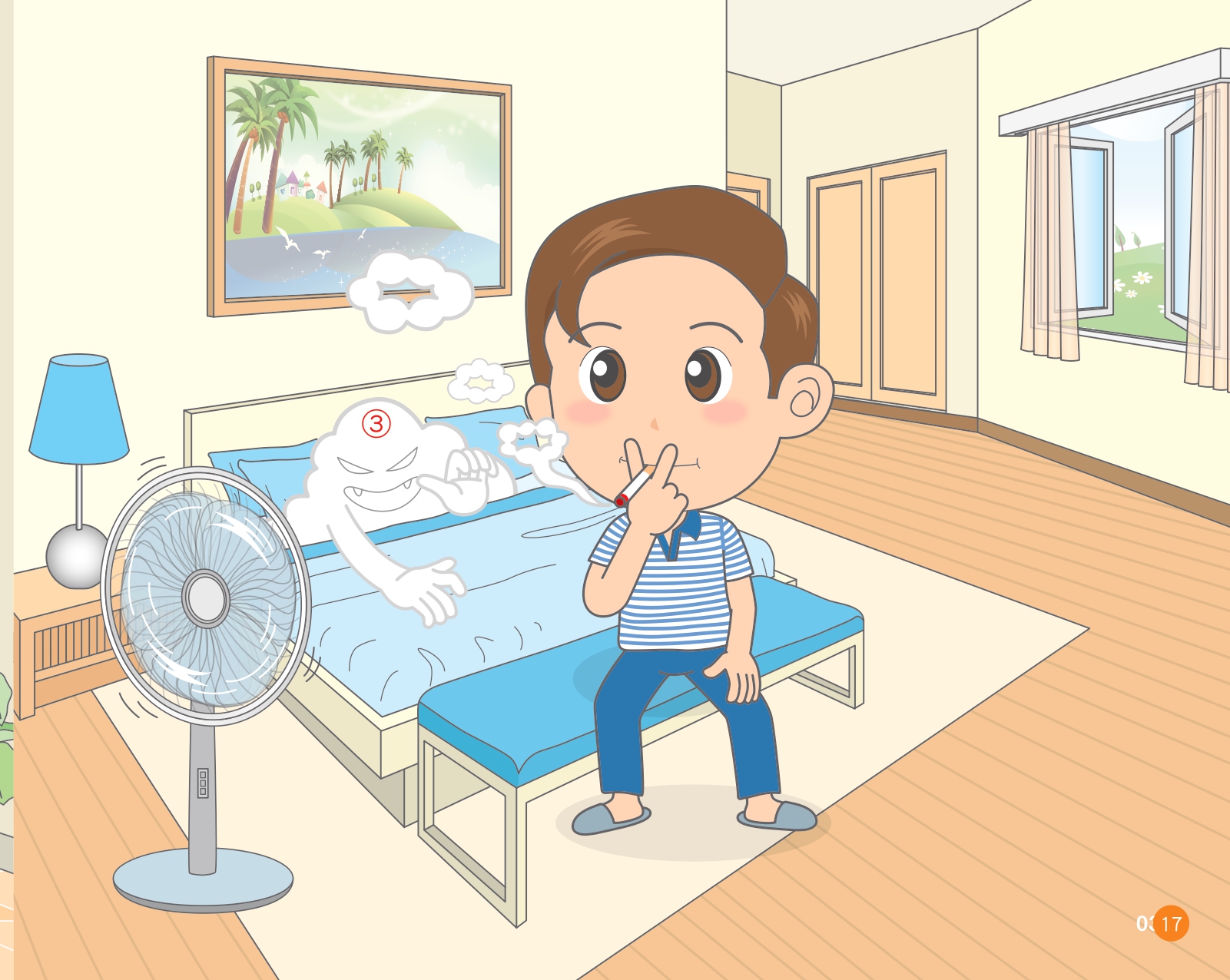 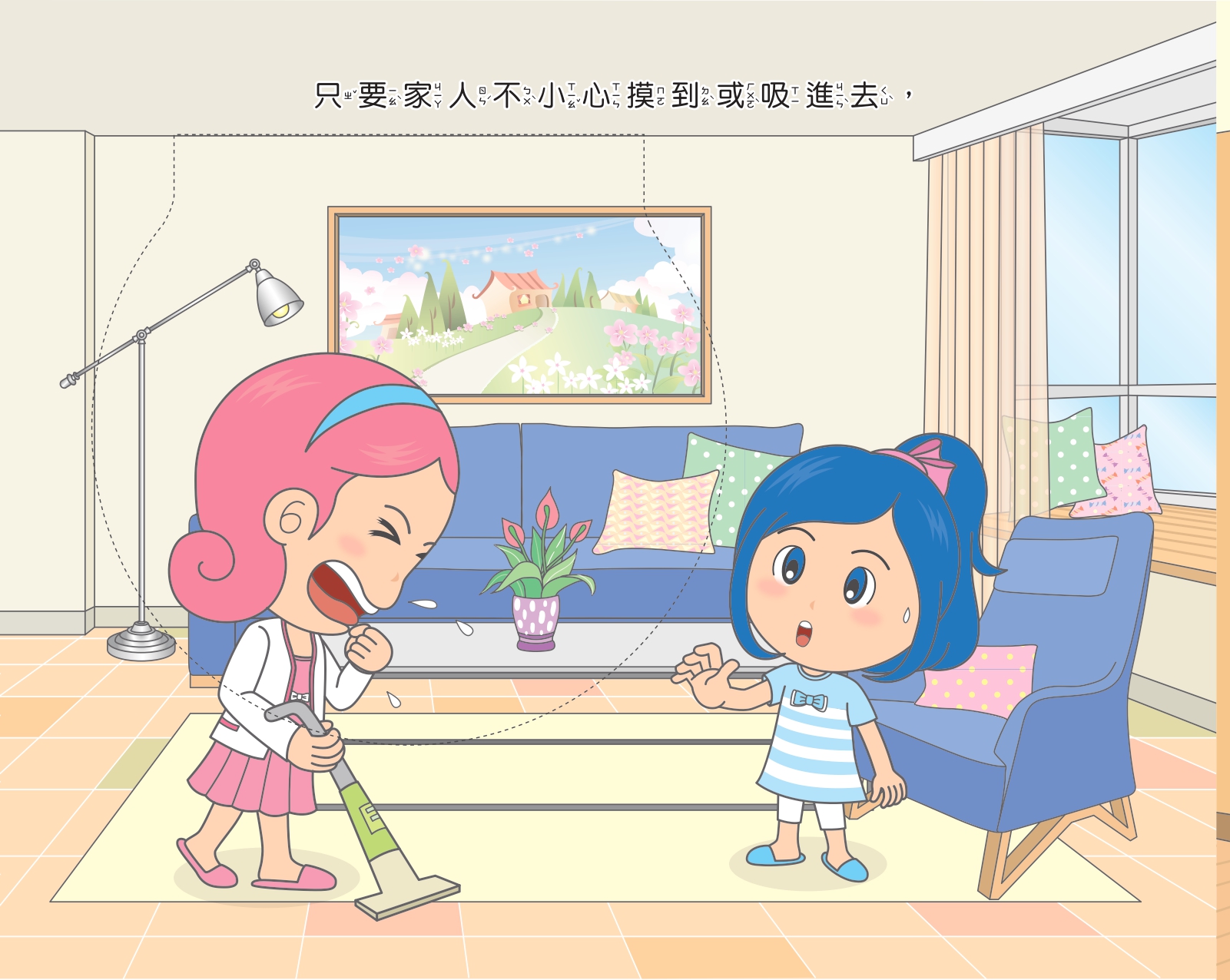 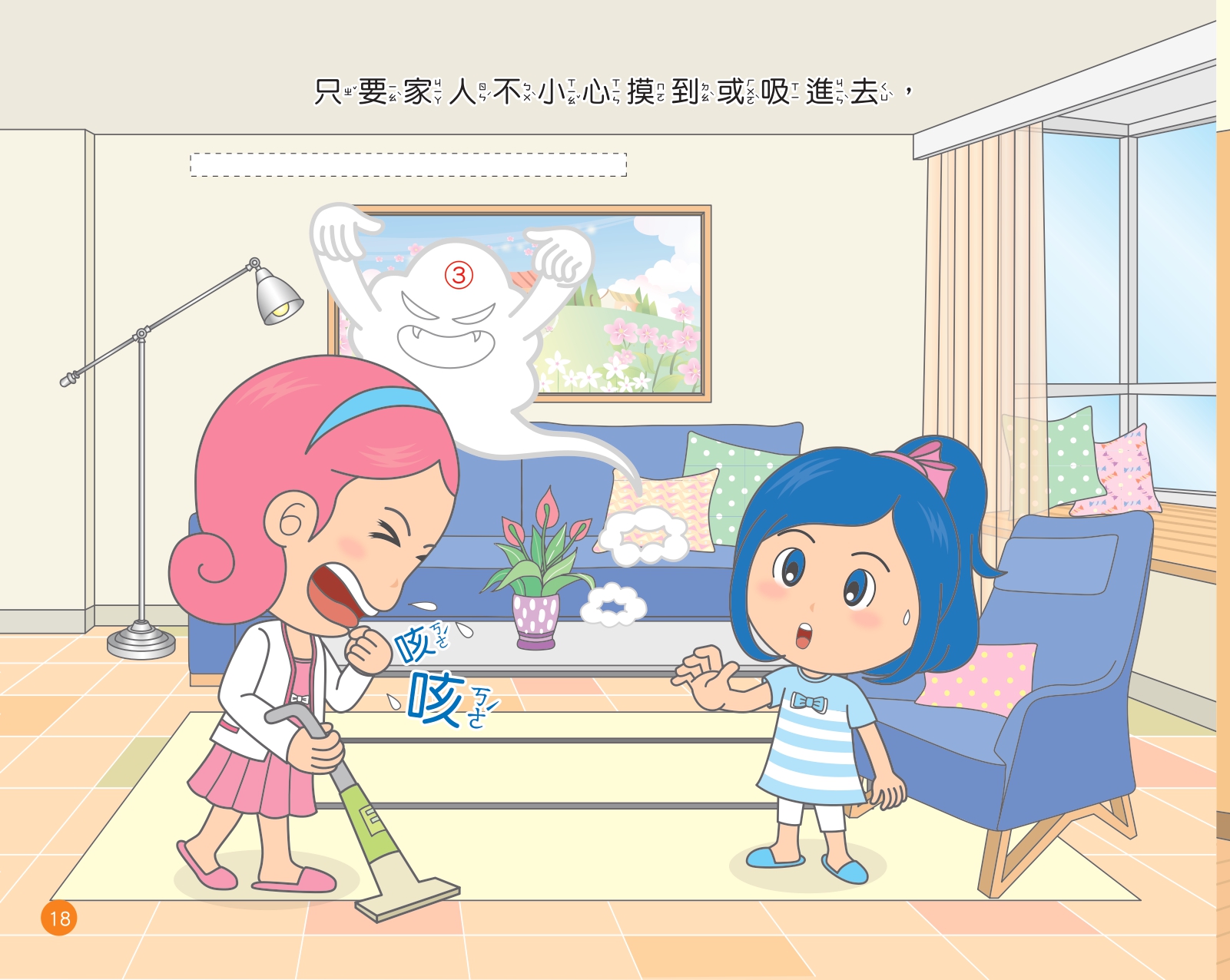 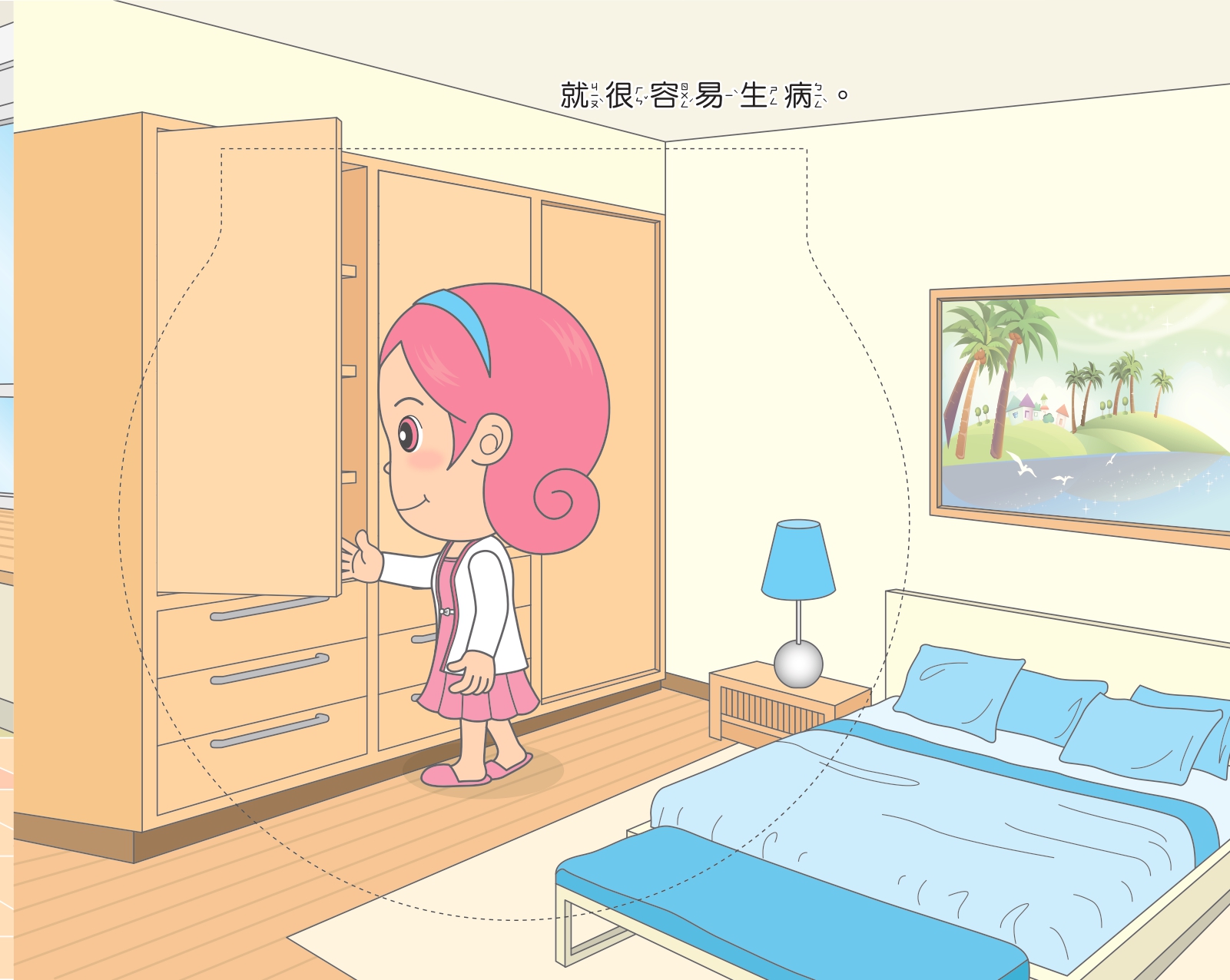 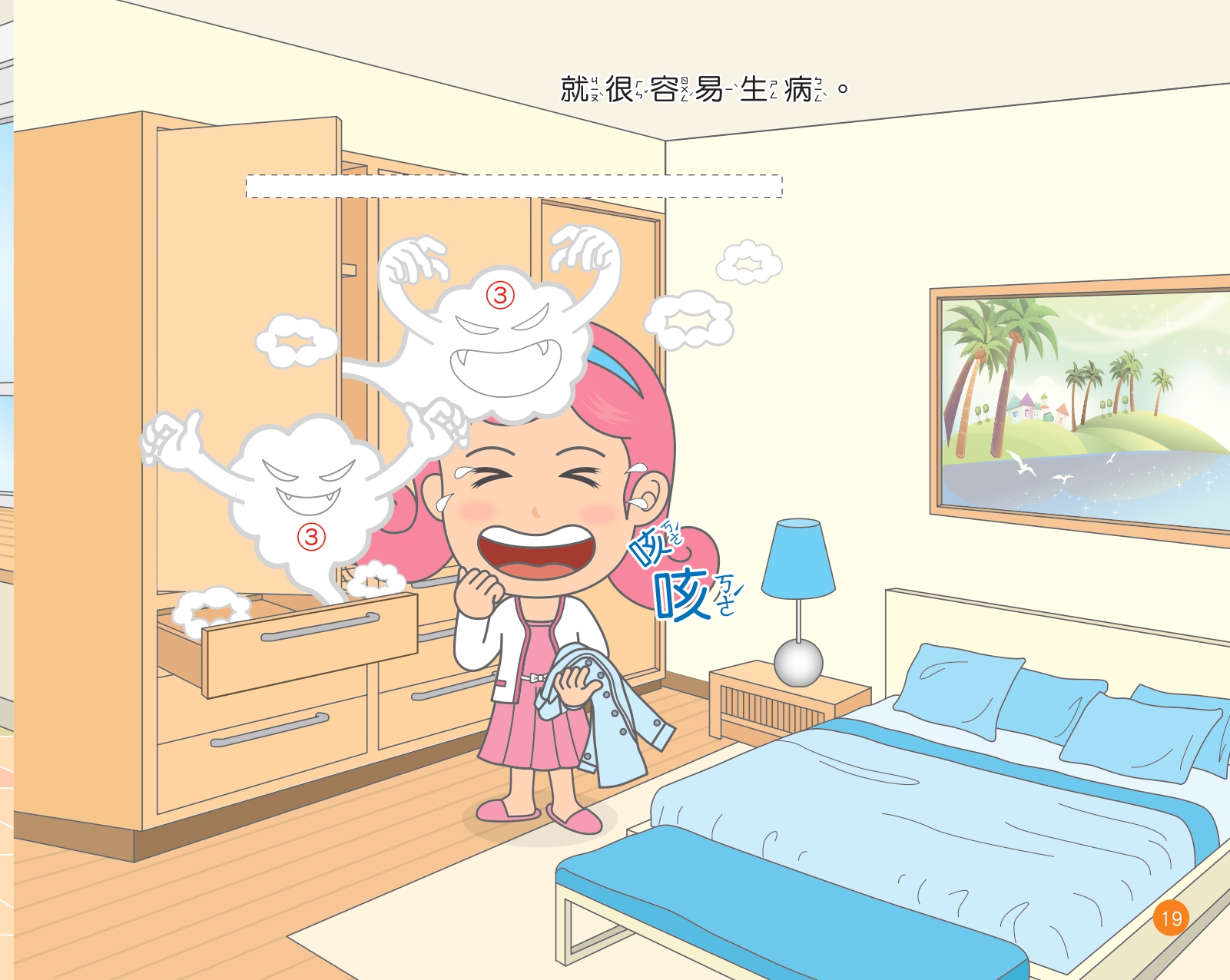 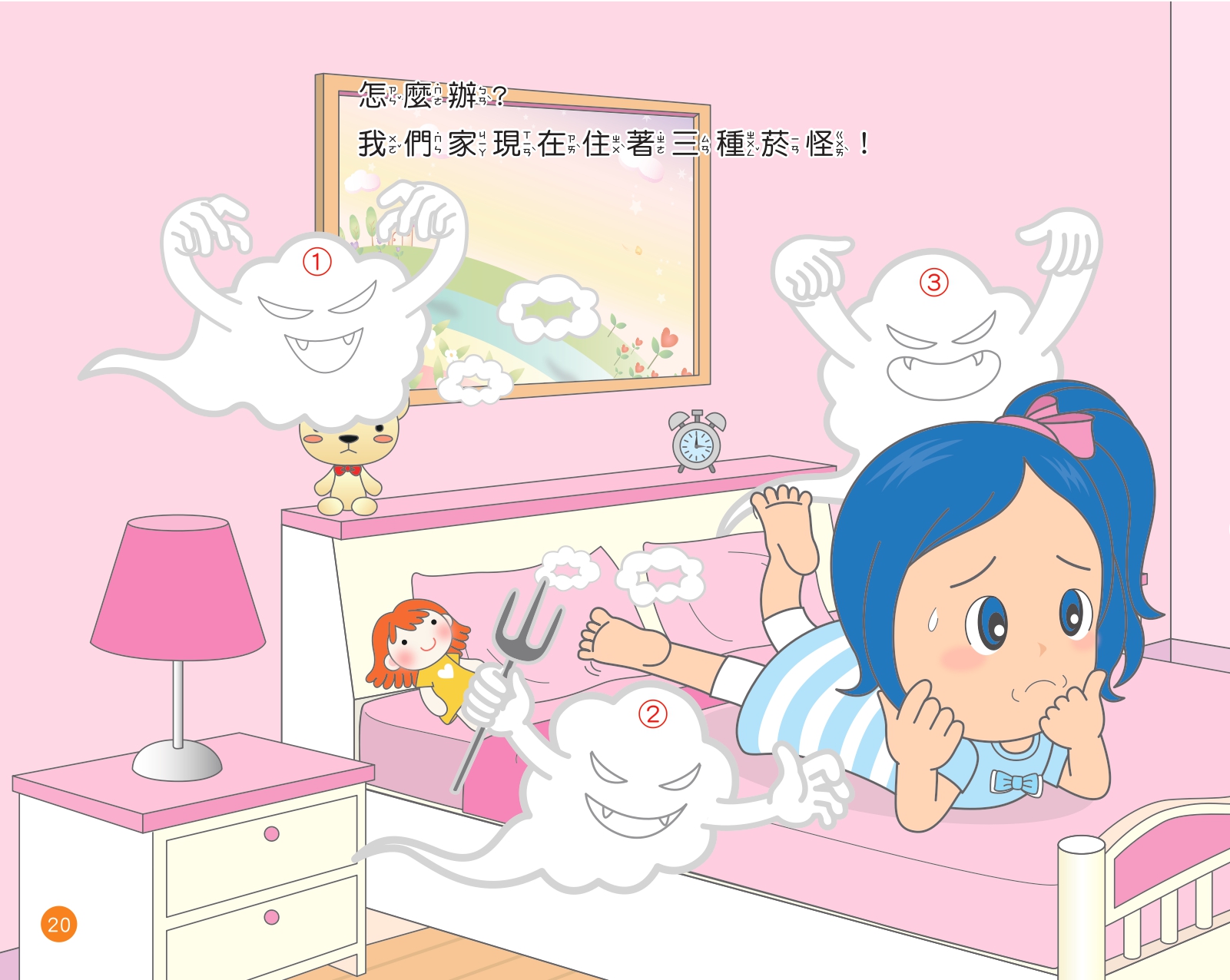 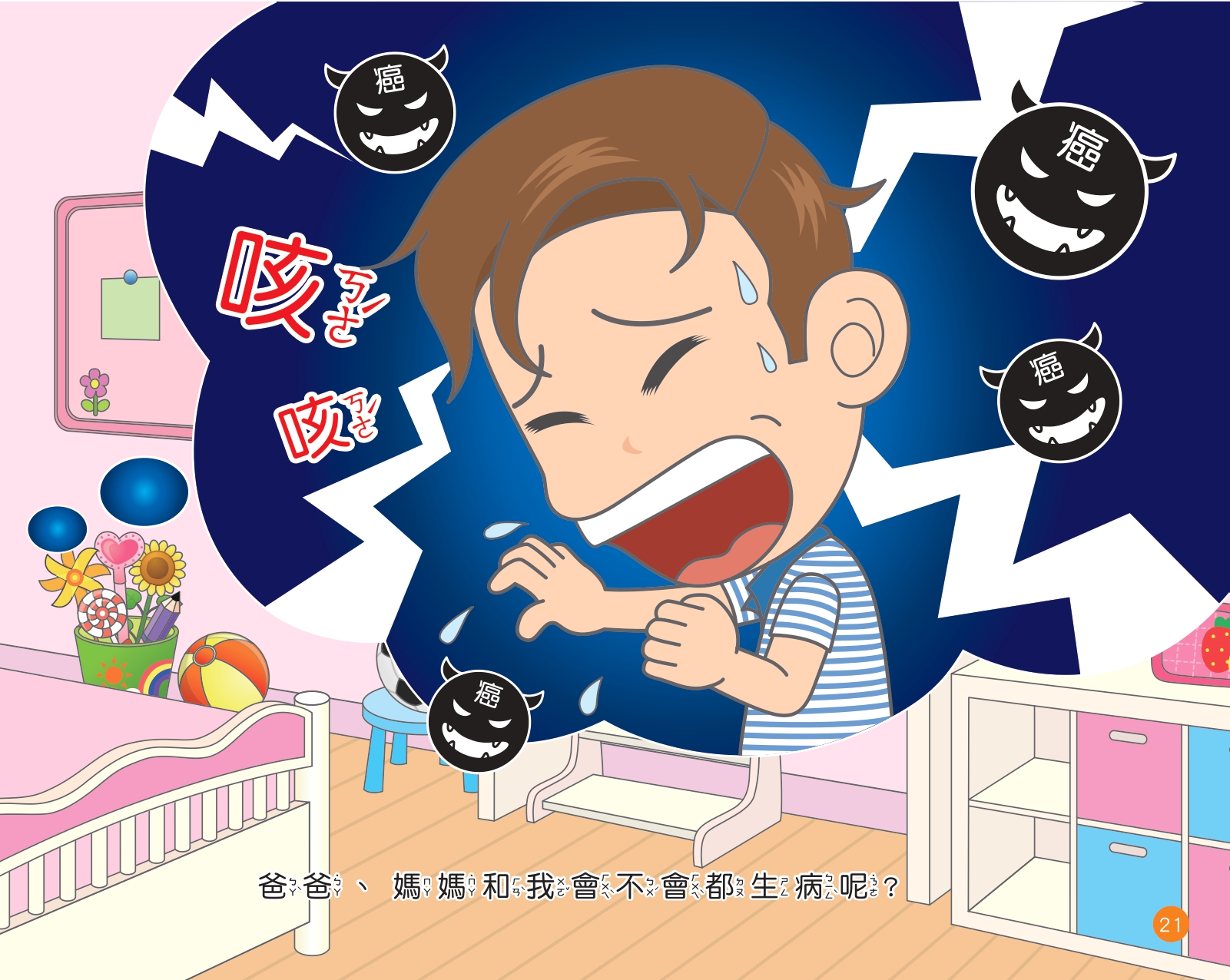 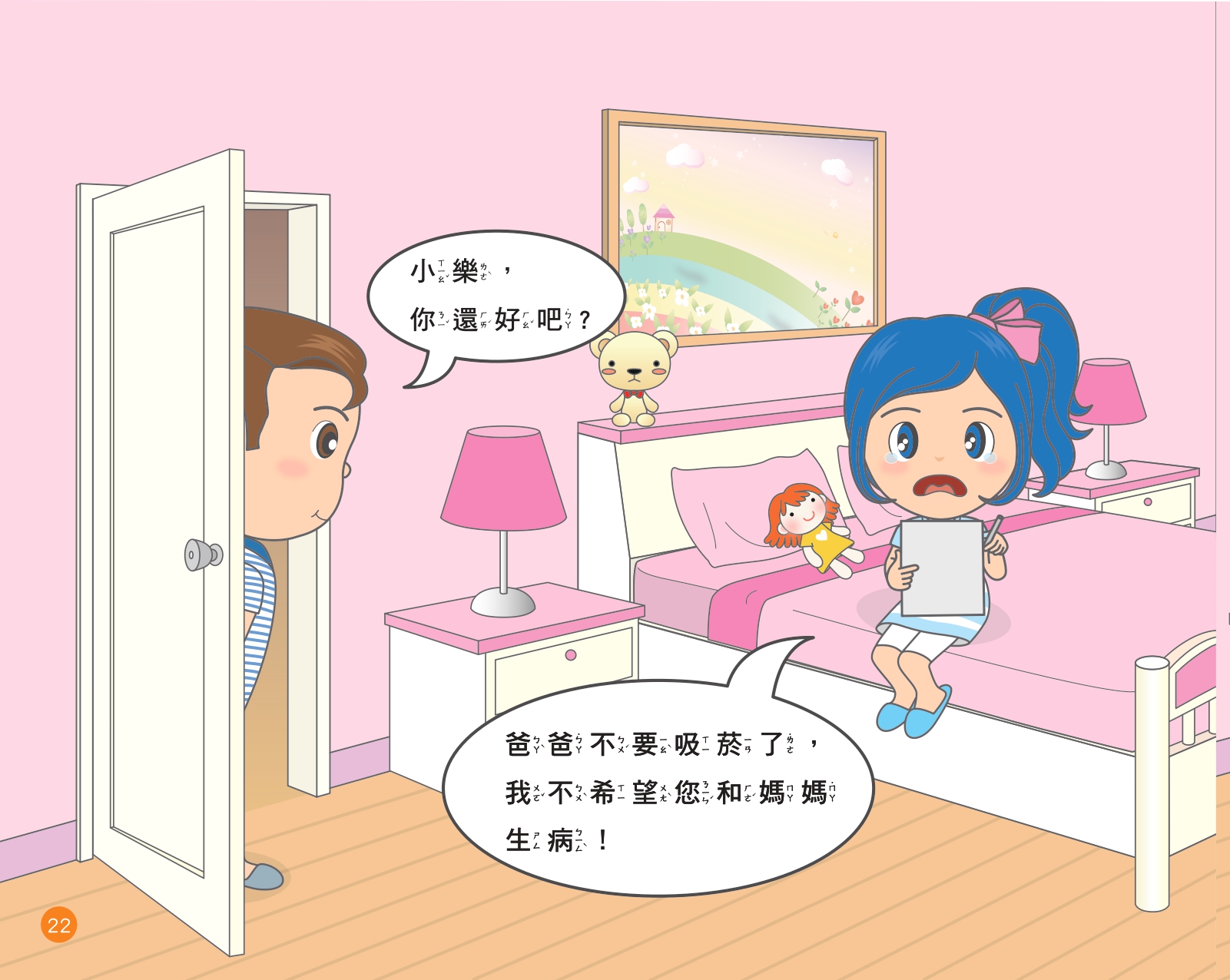 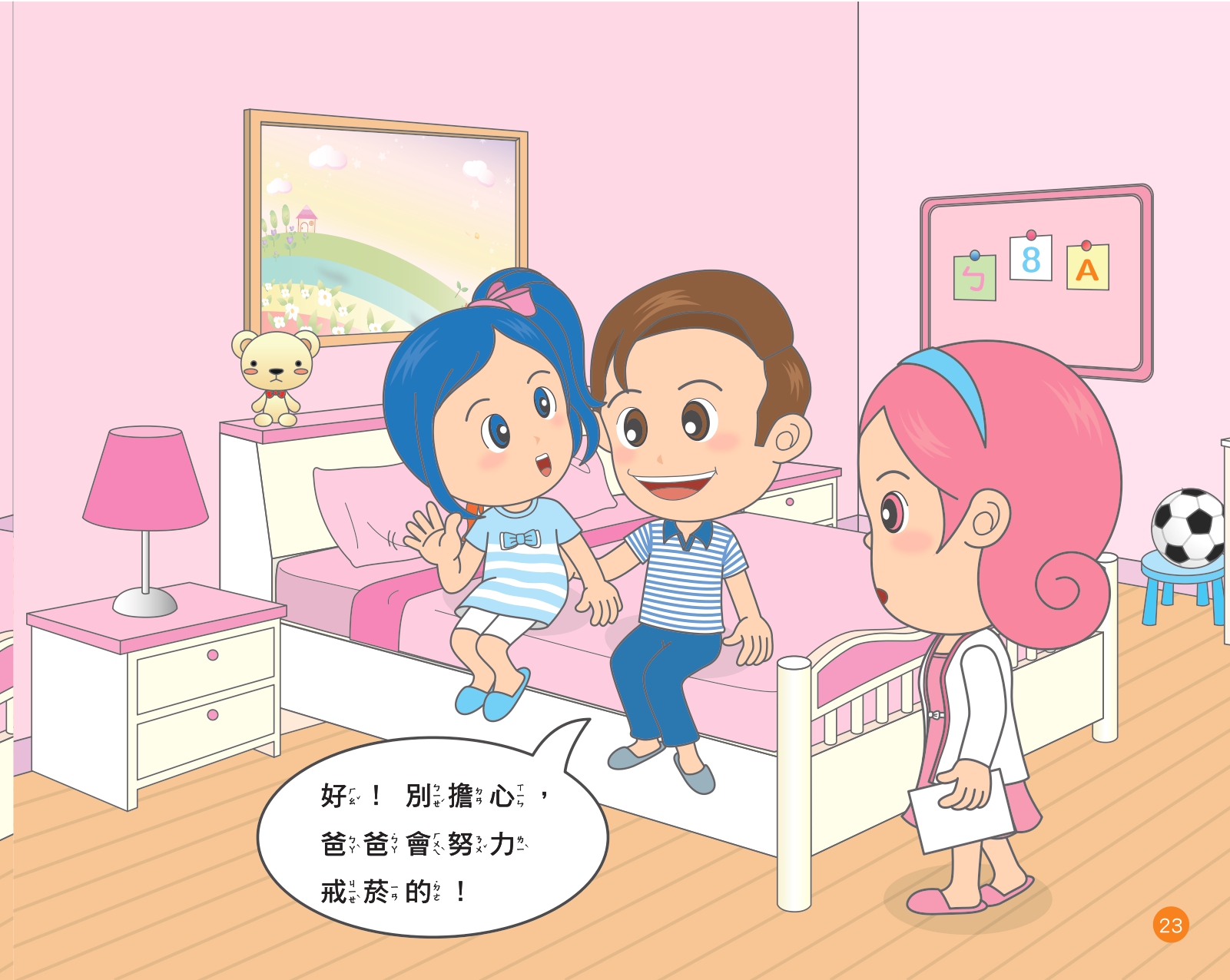 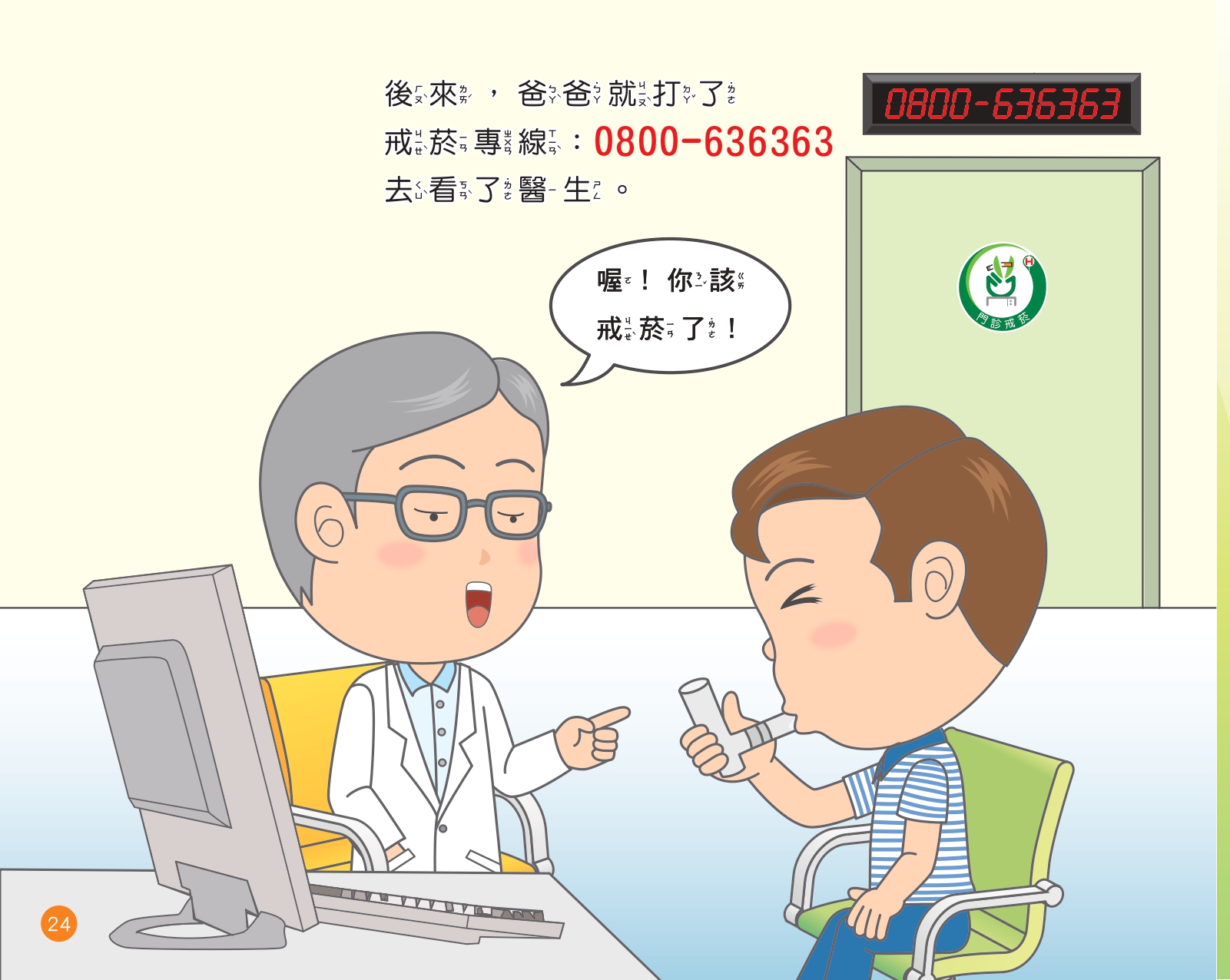 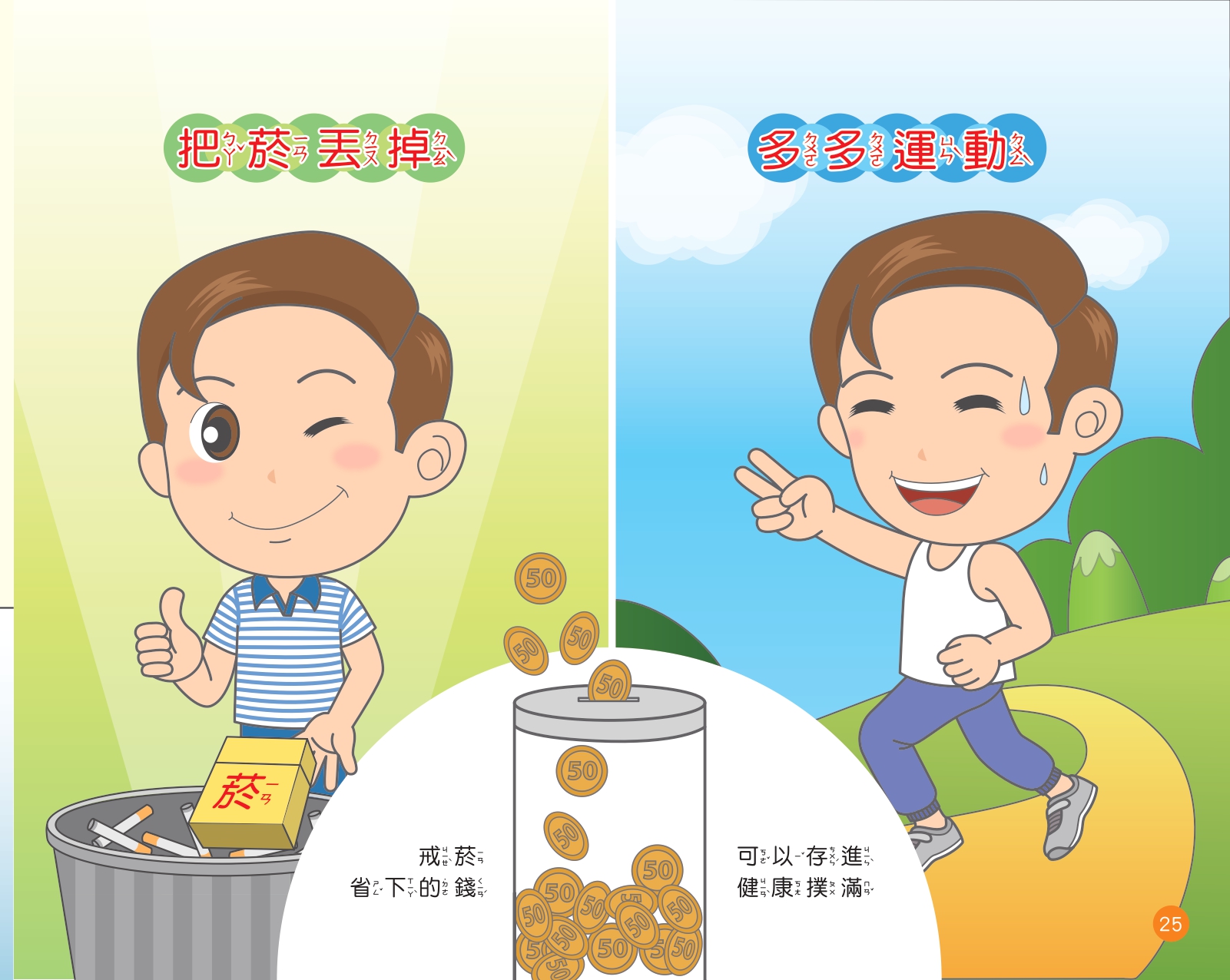 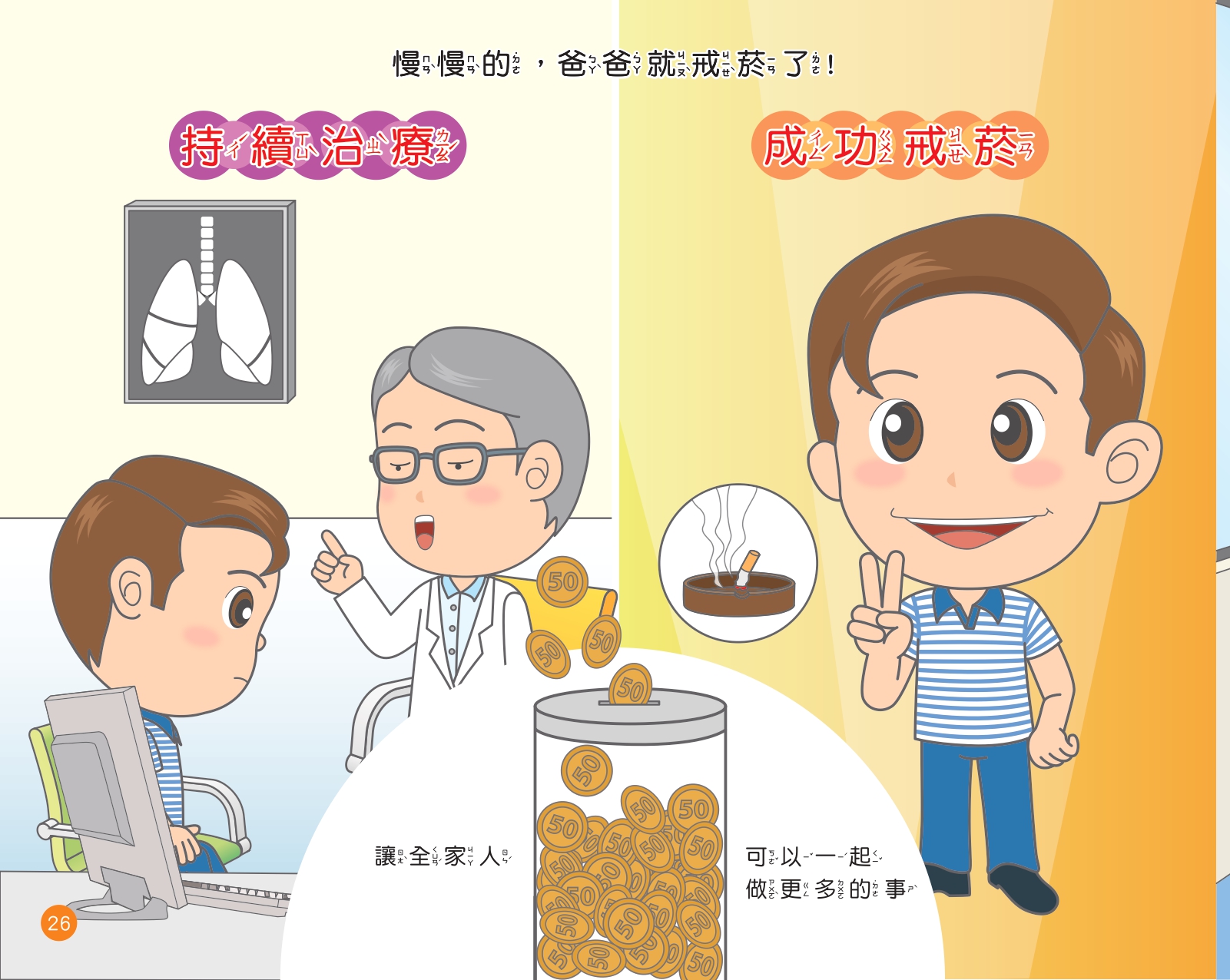 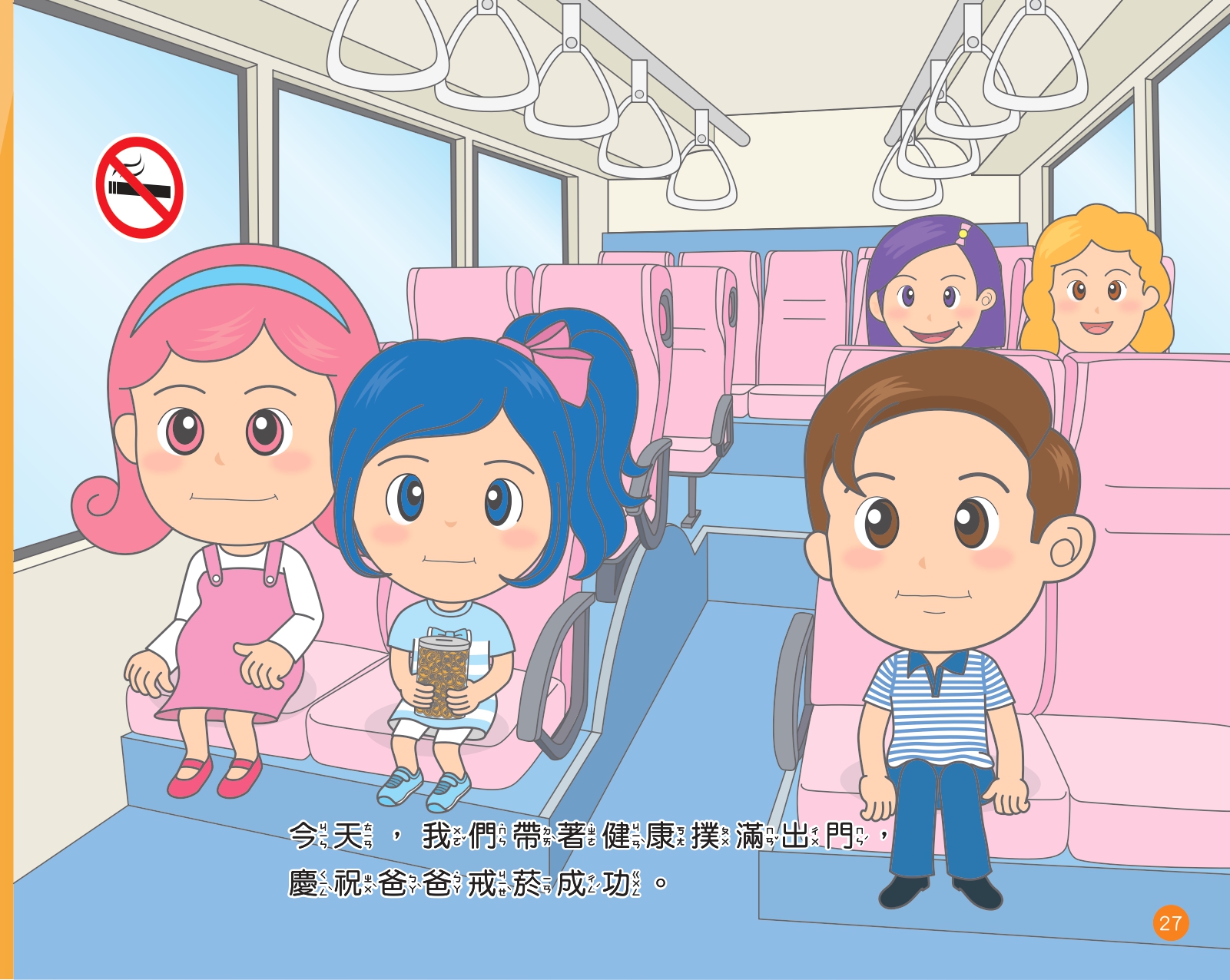 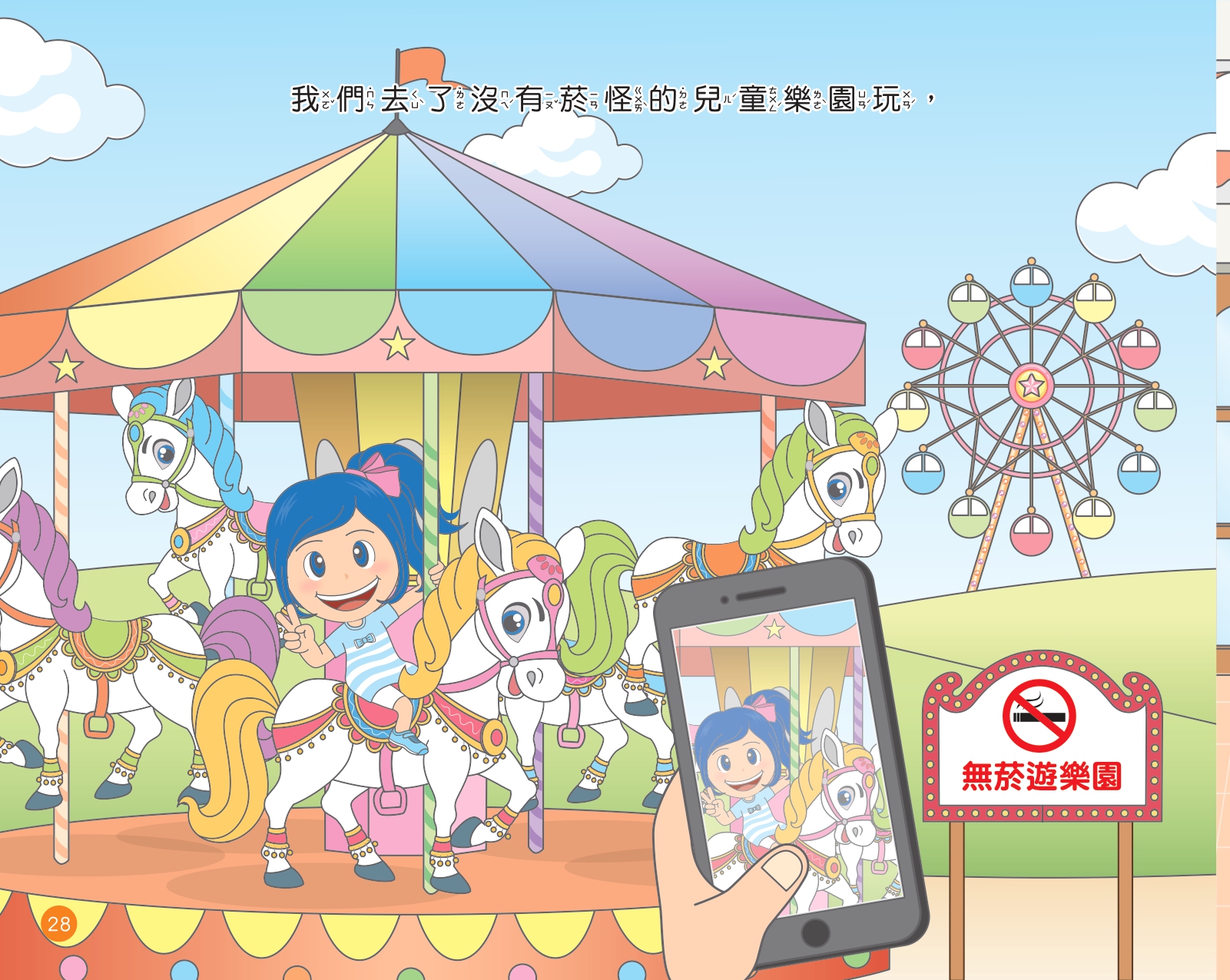 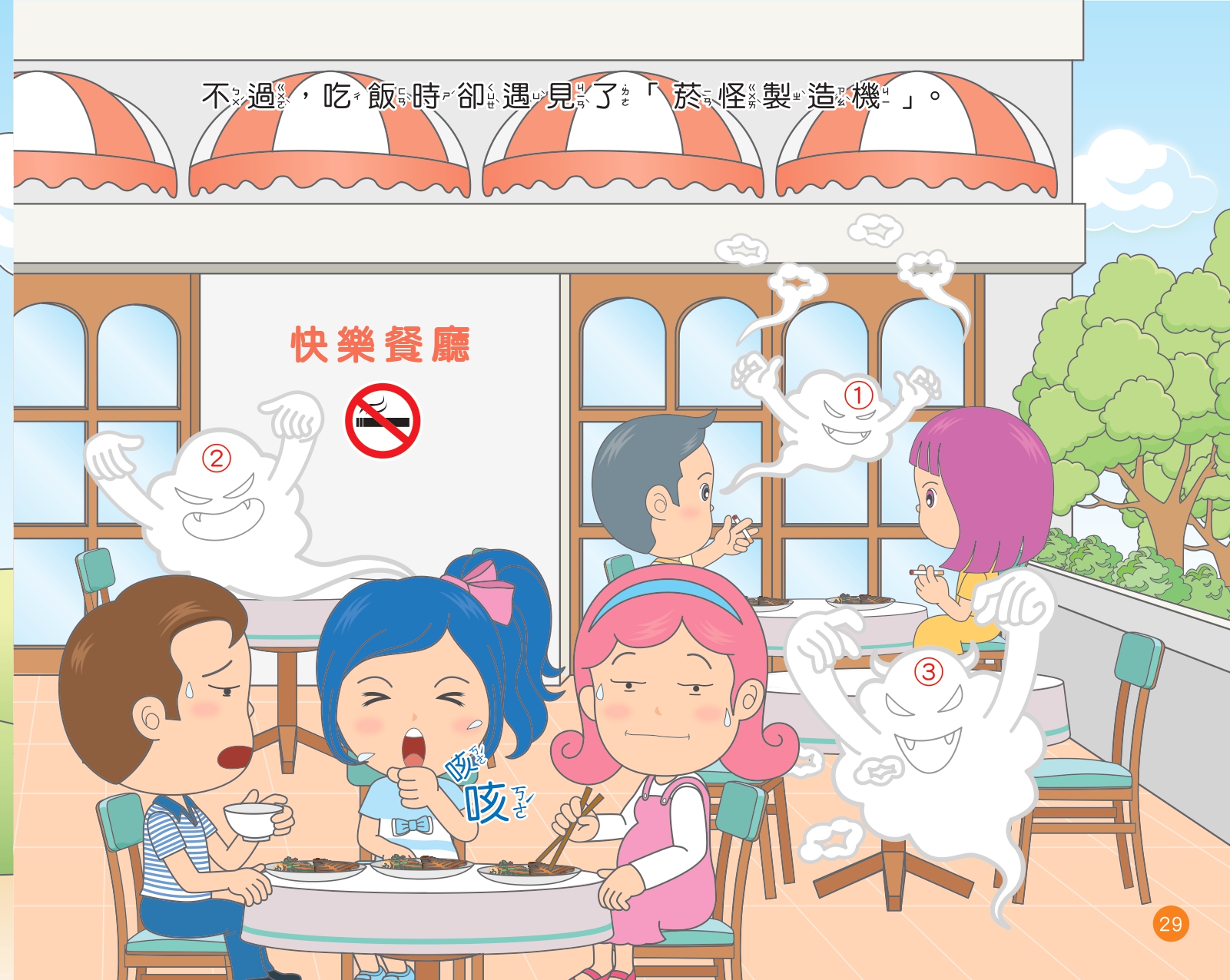 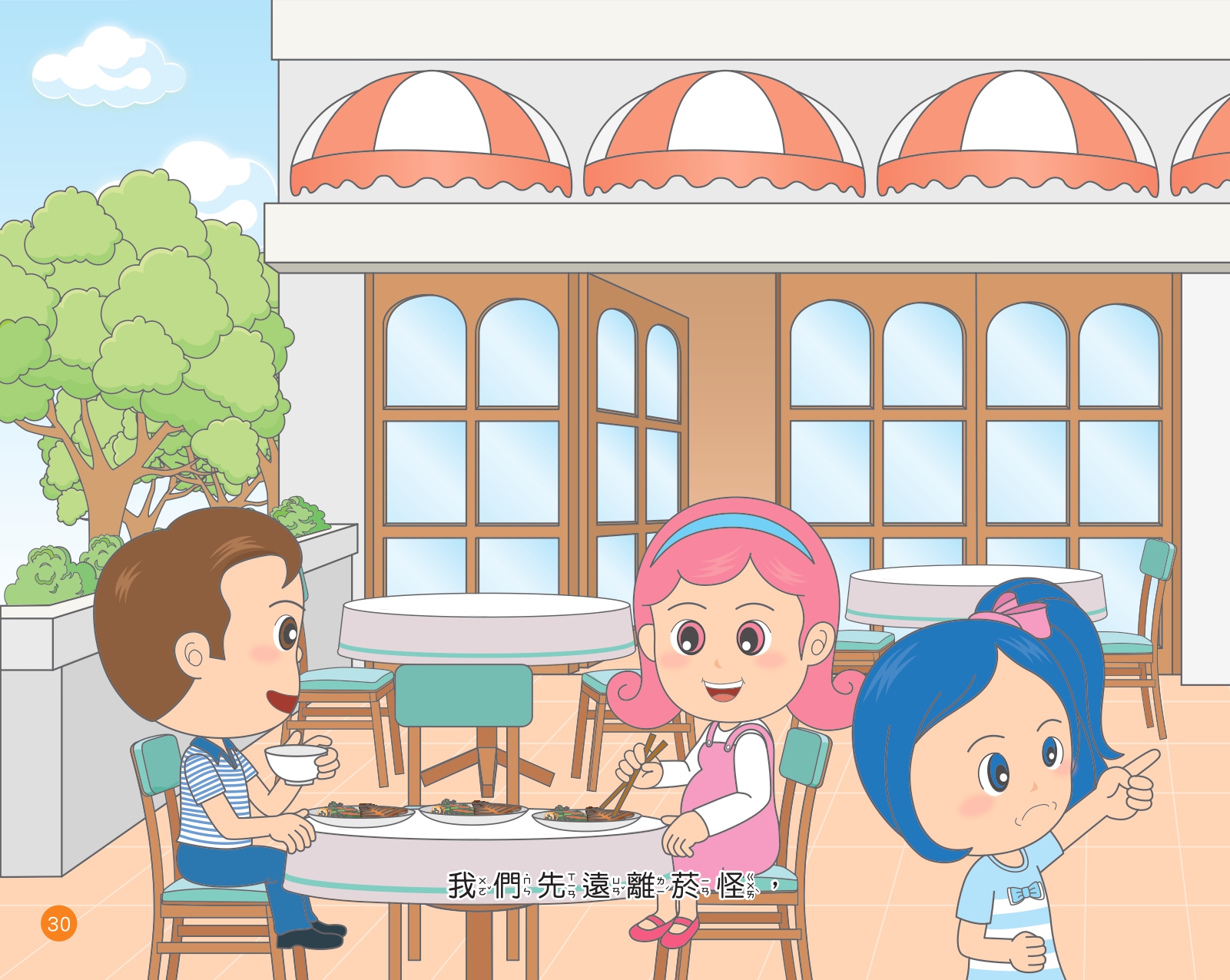 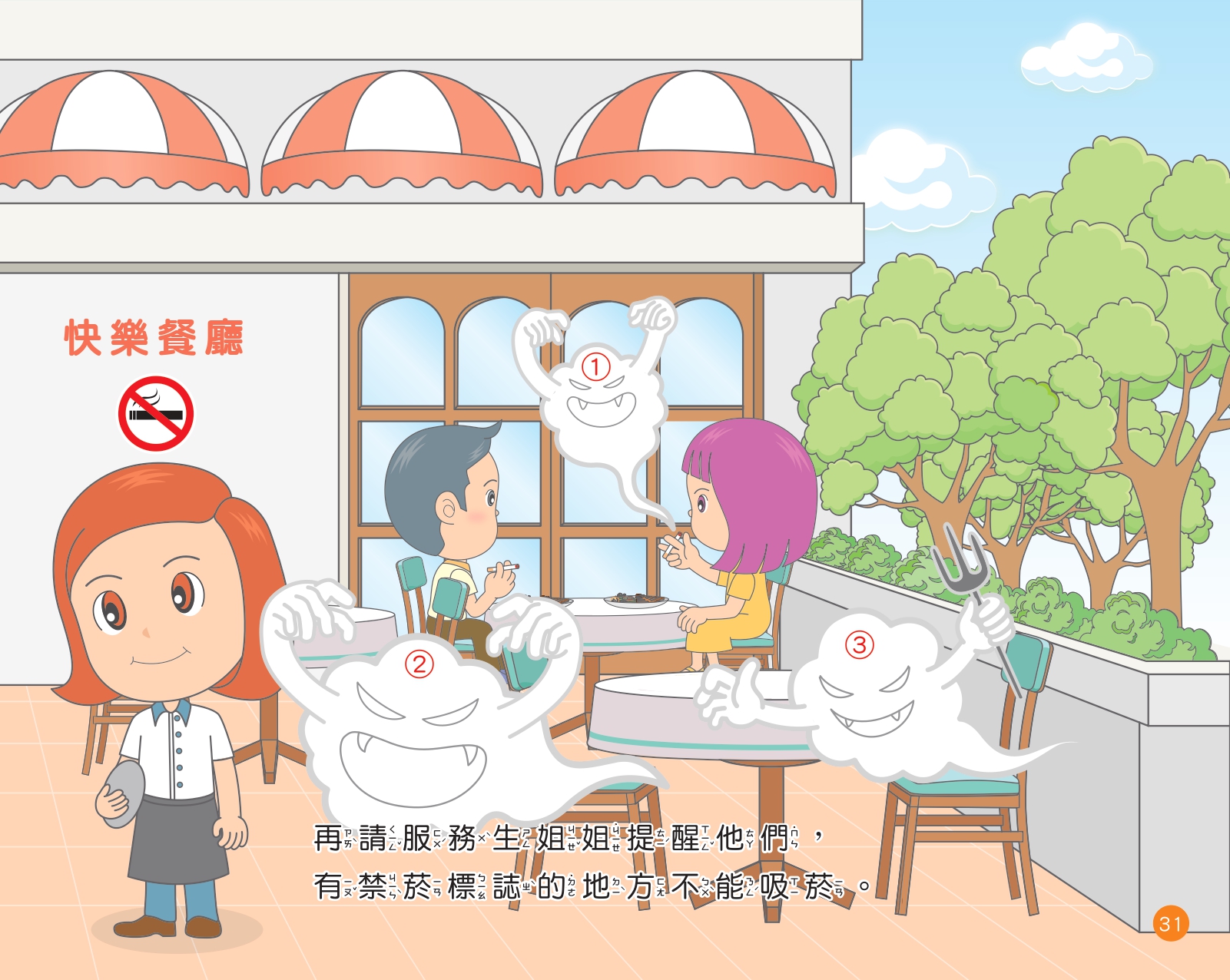 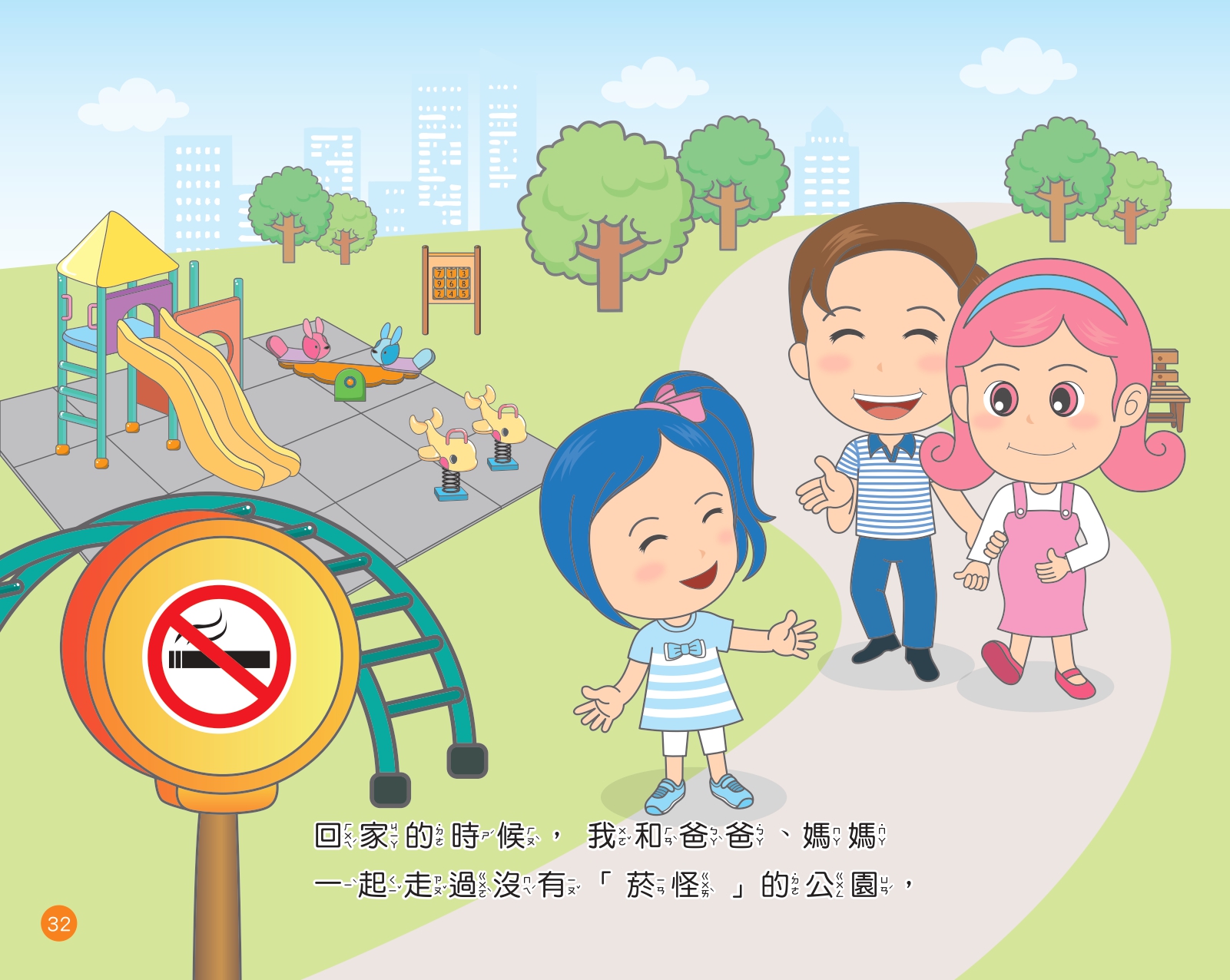 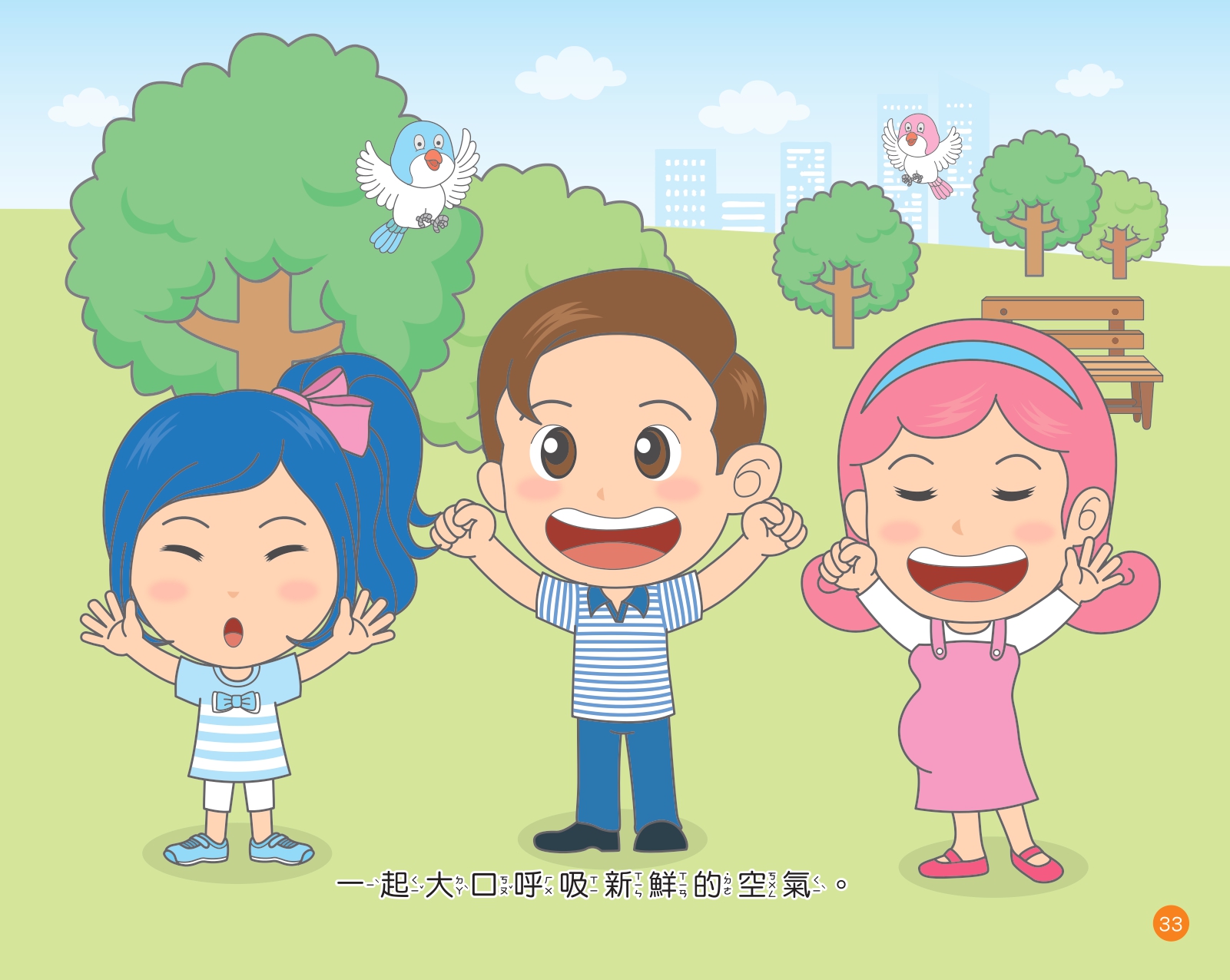 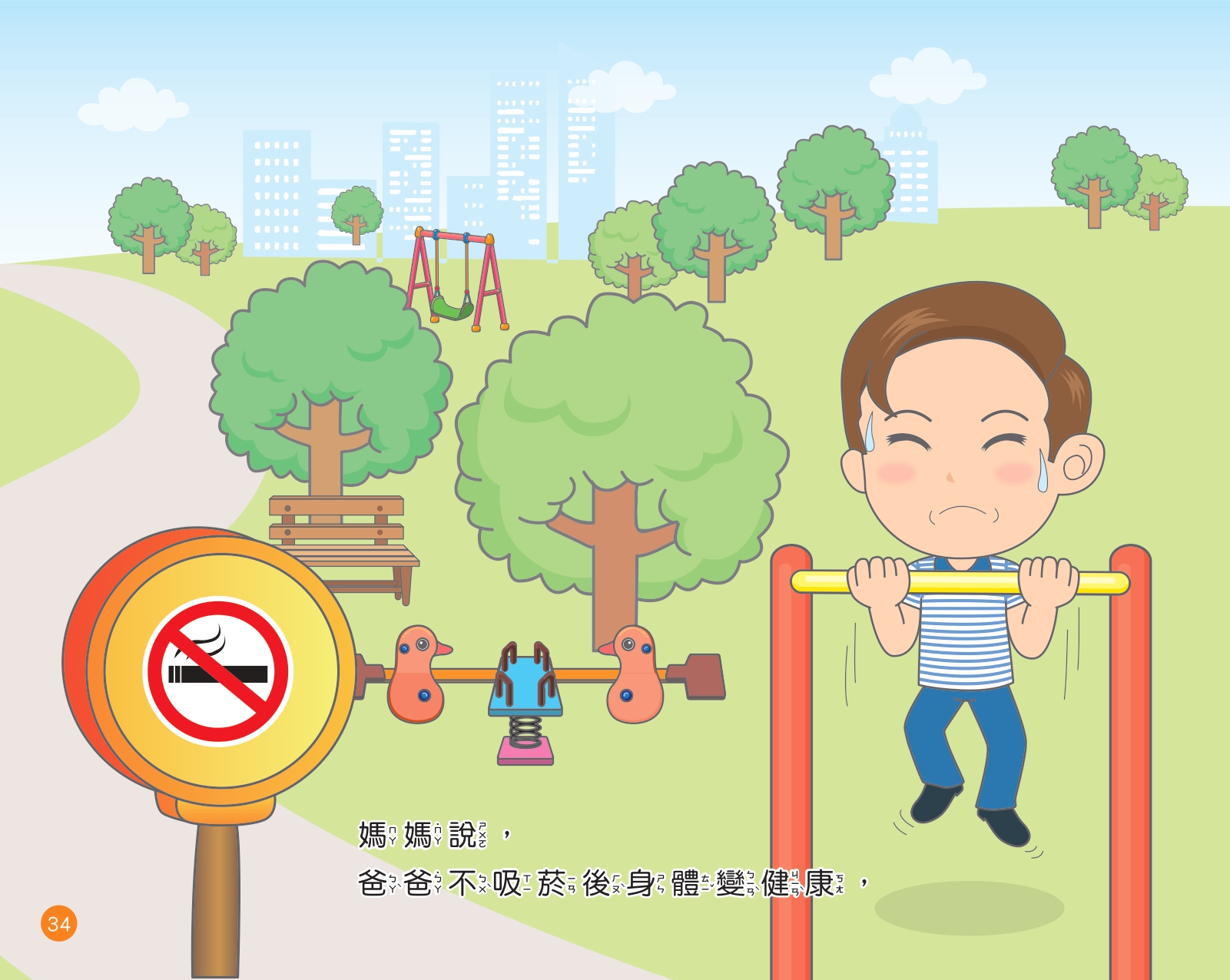 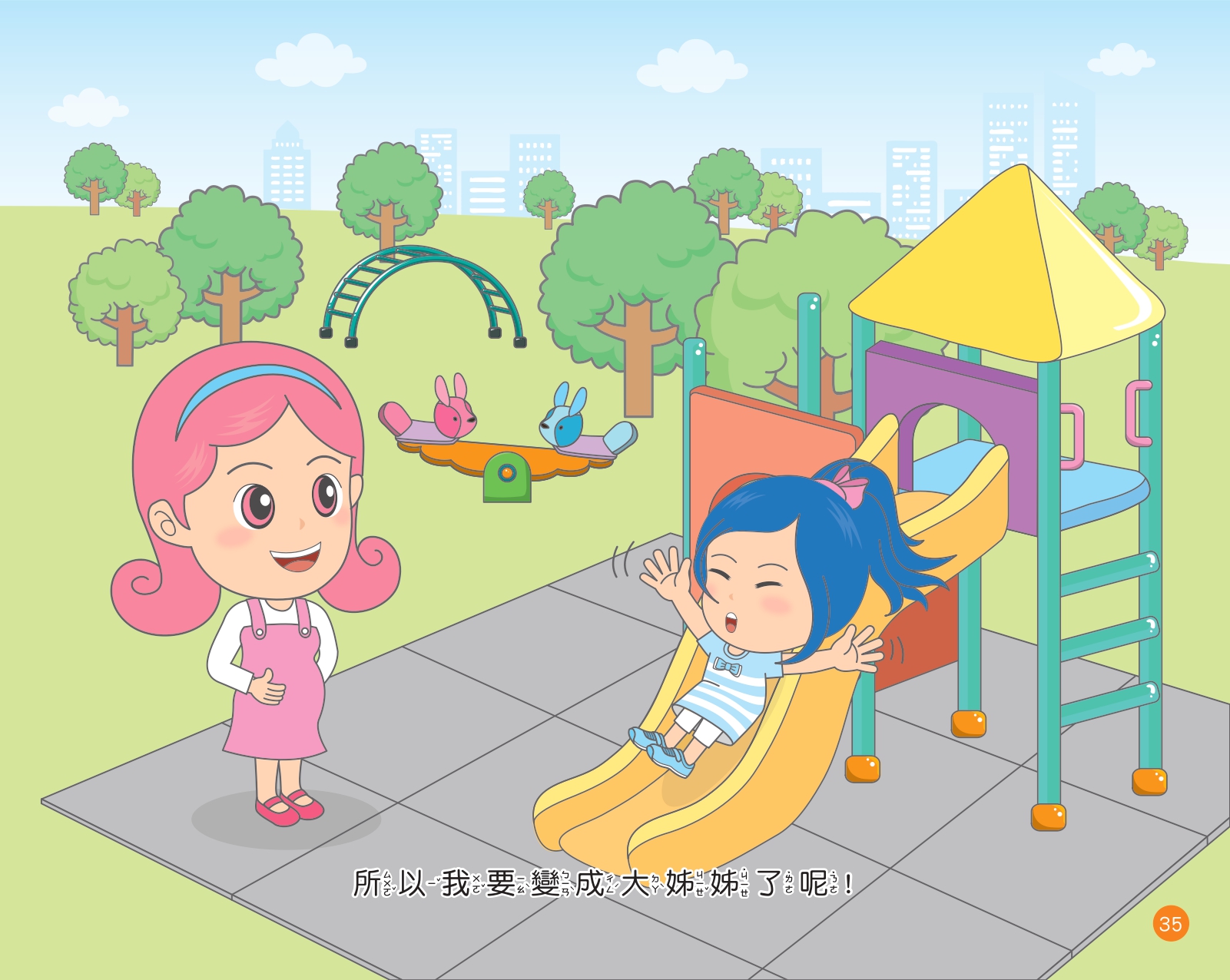 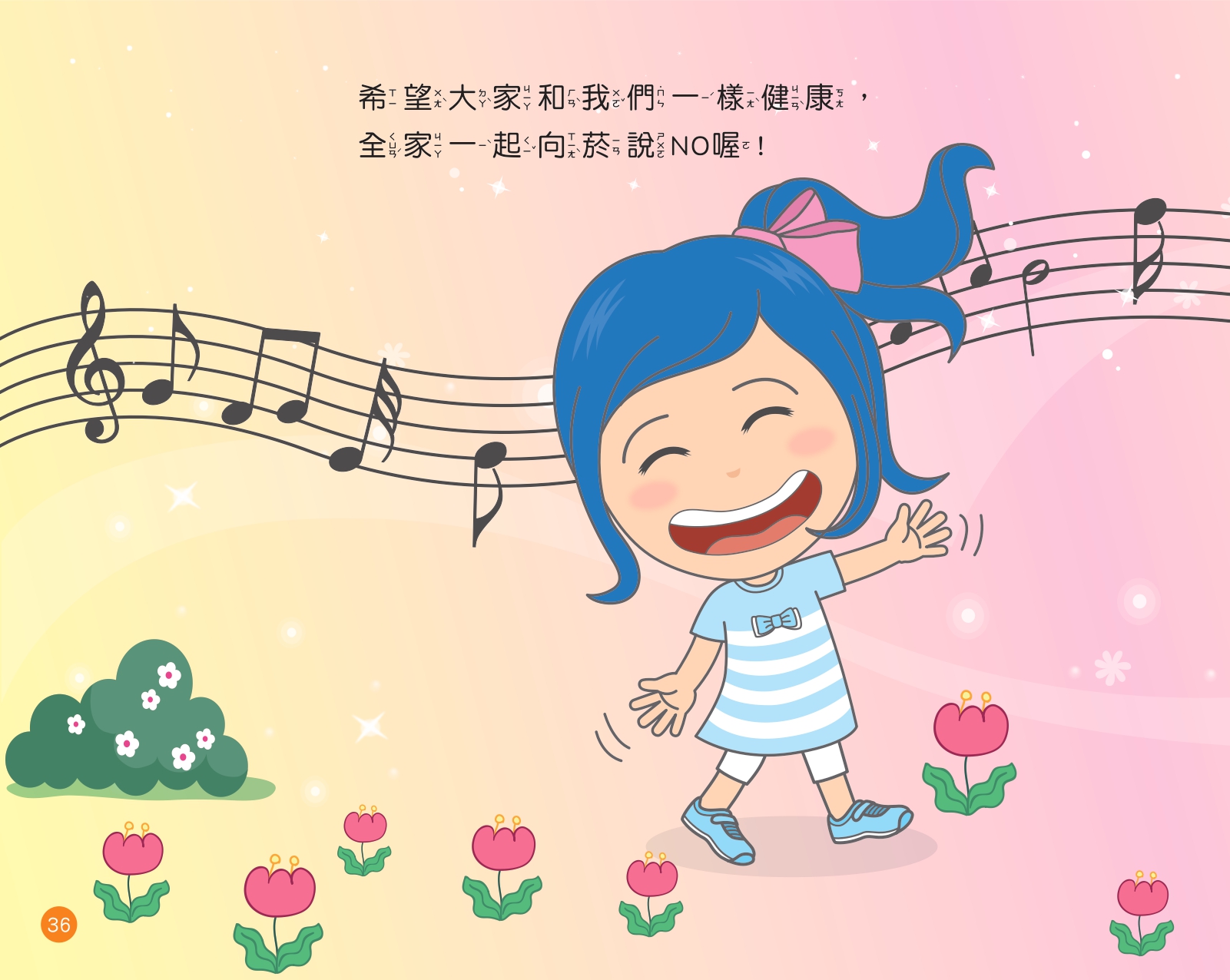 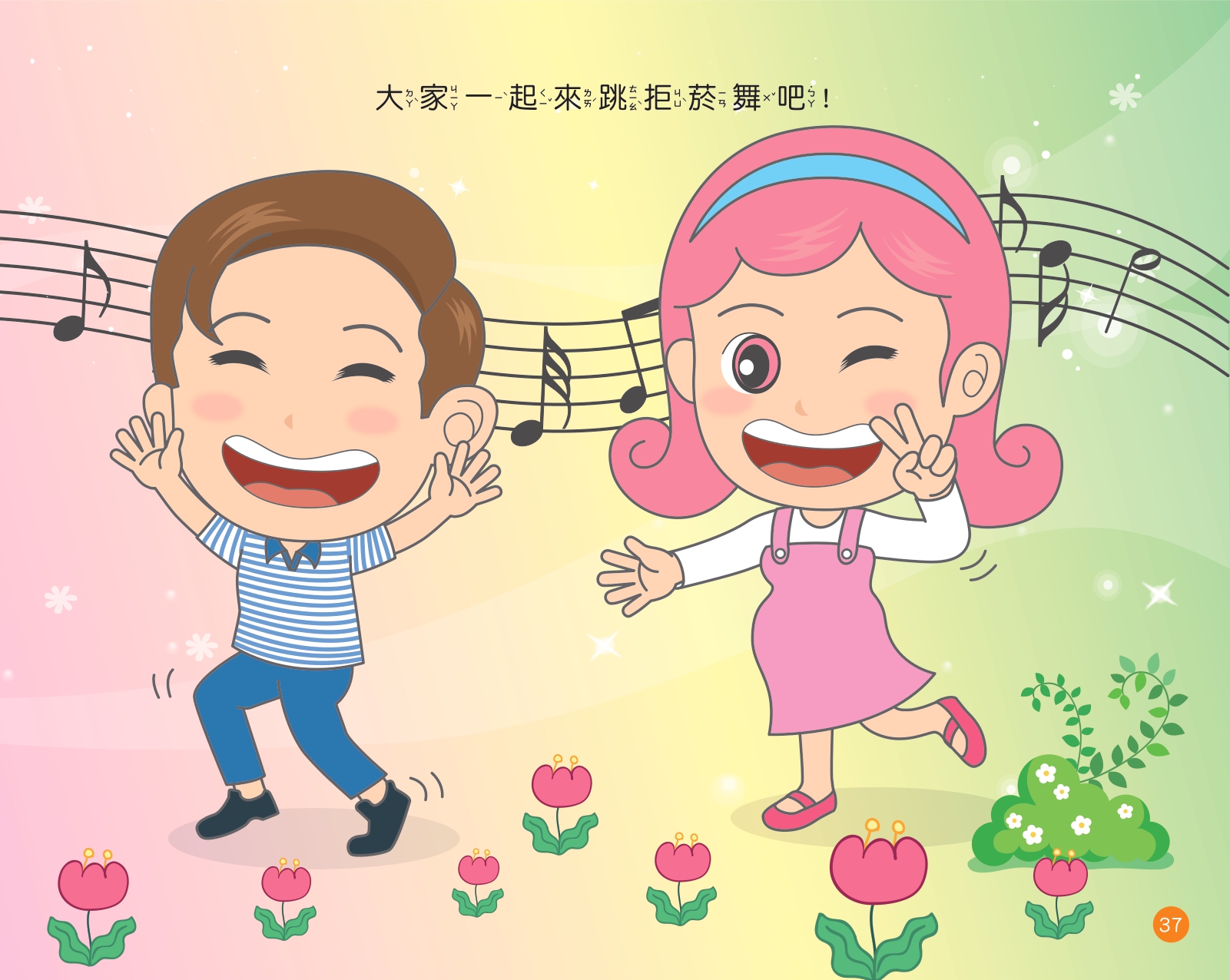 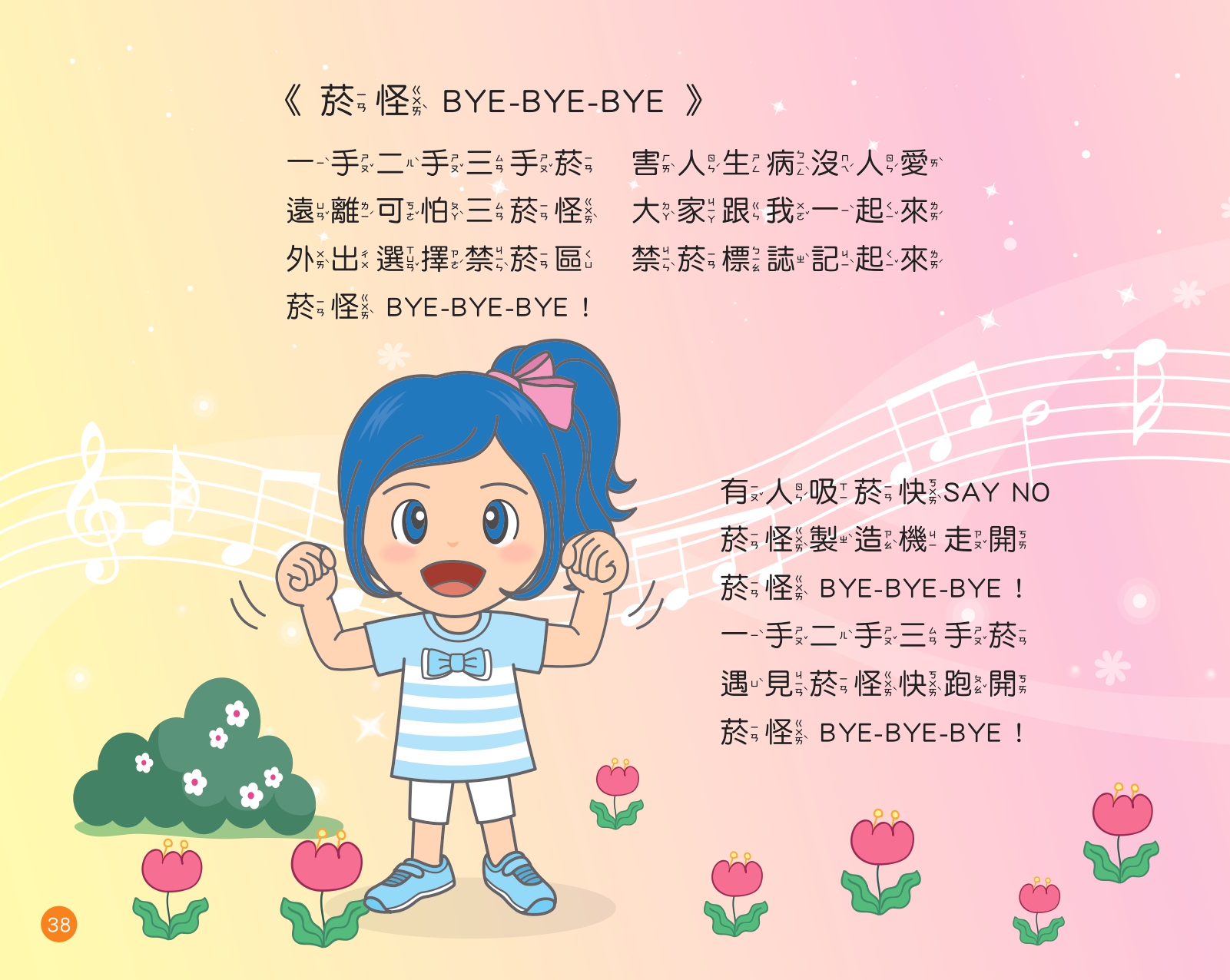 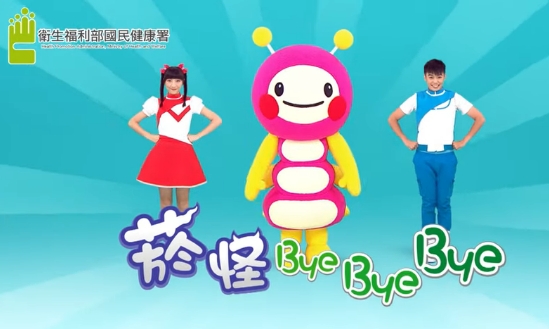 https://www.youtube.com/watch?v=A0xUZNpJC9c
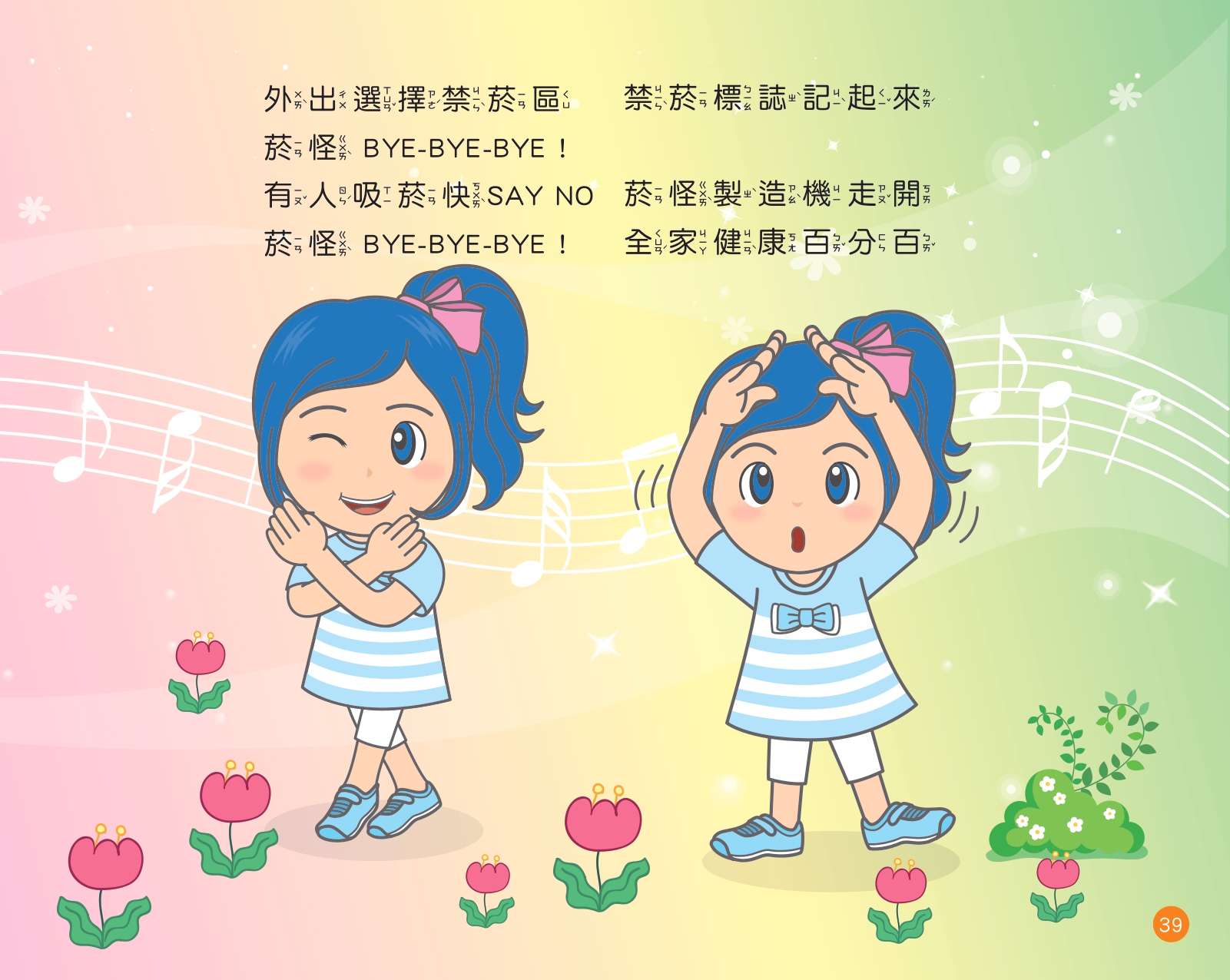 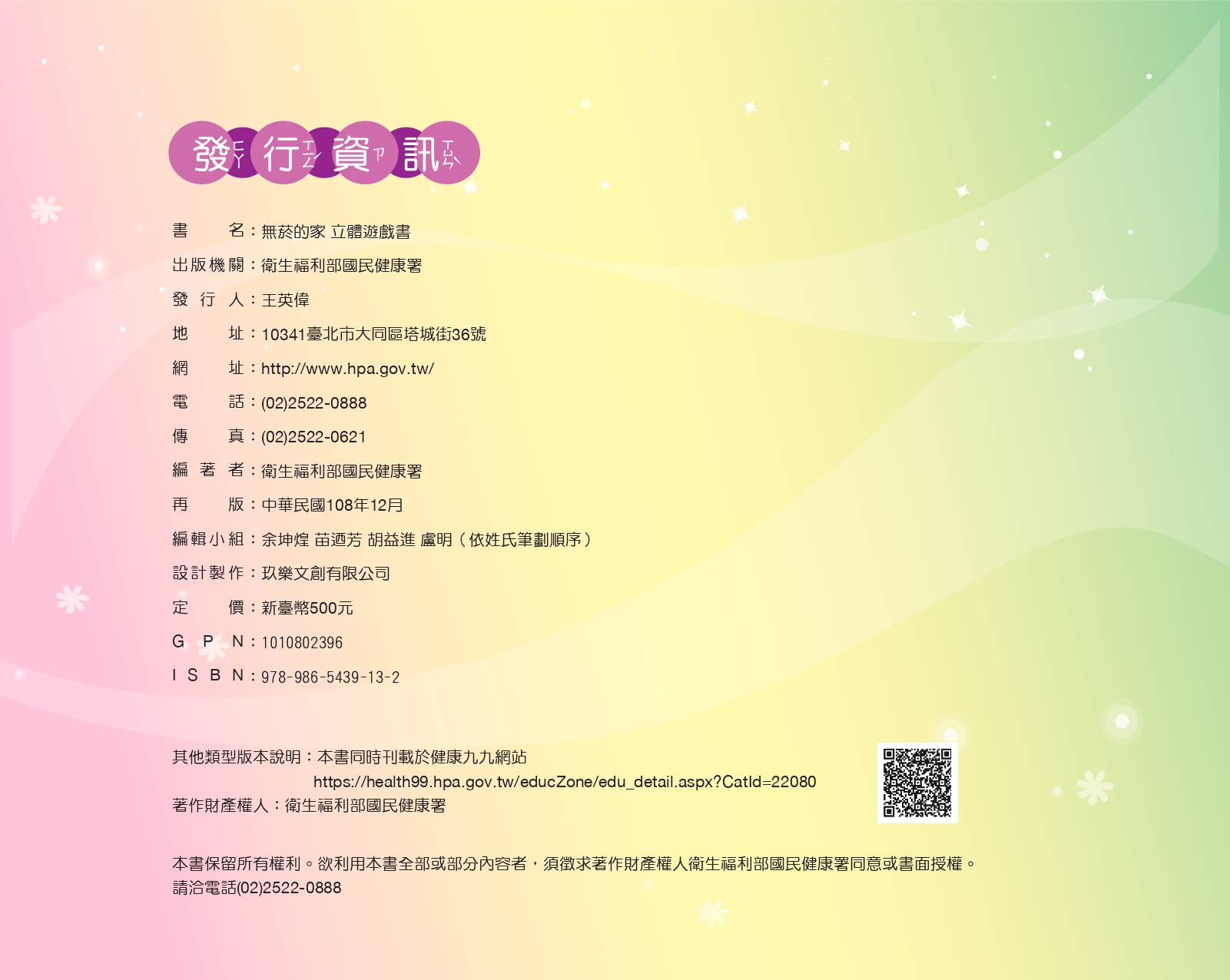 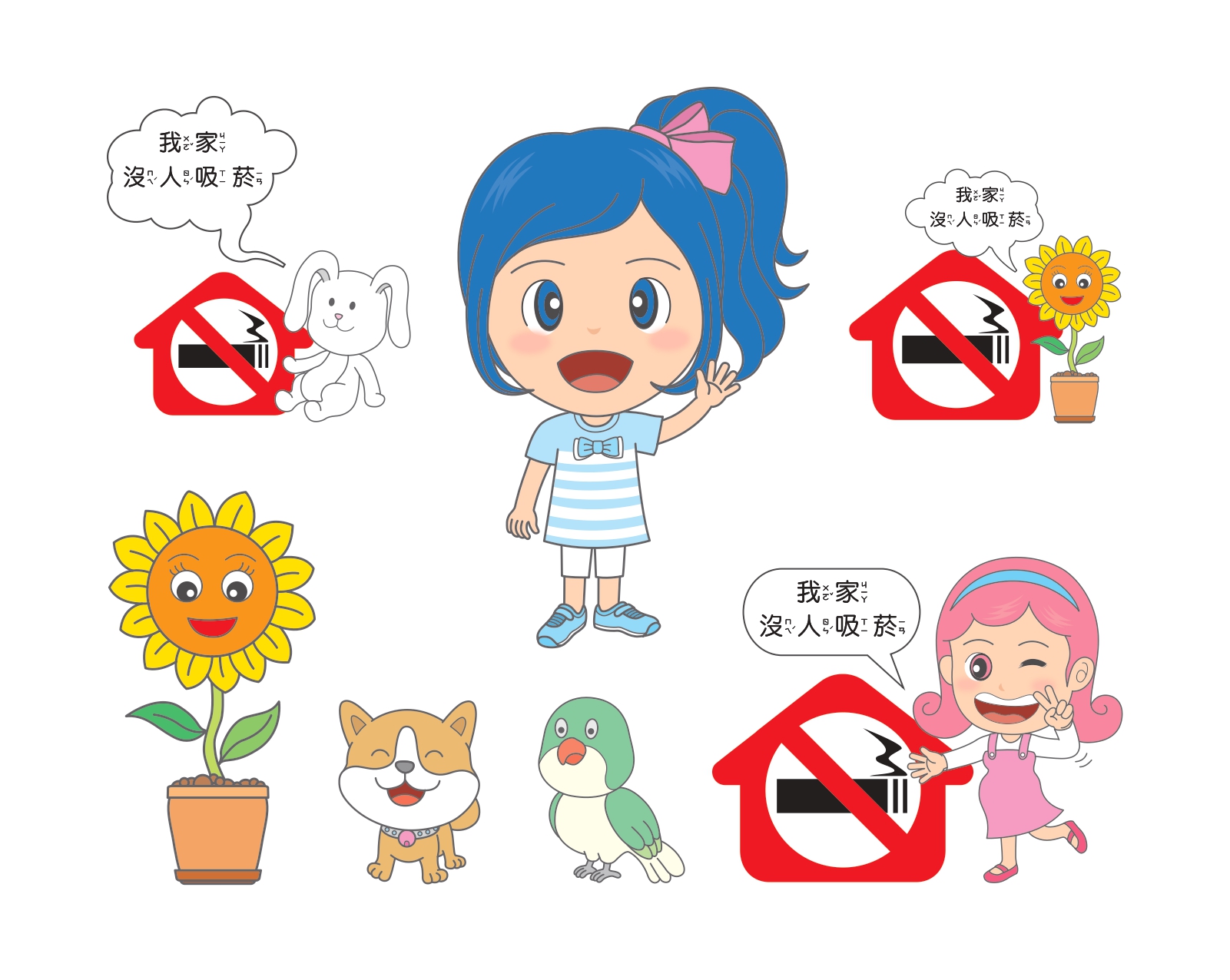 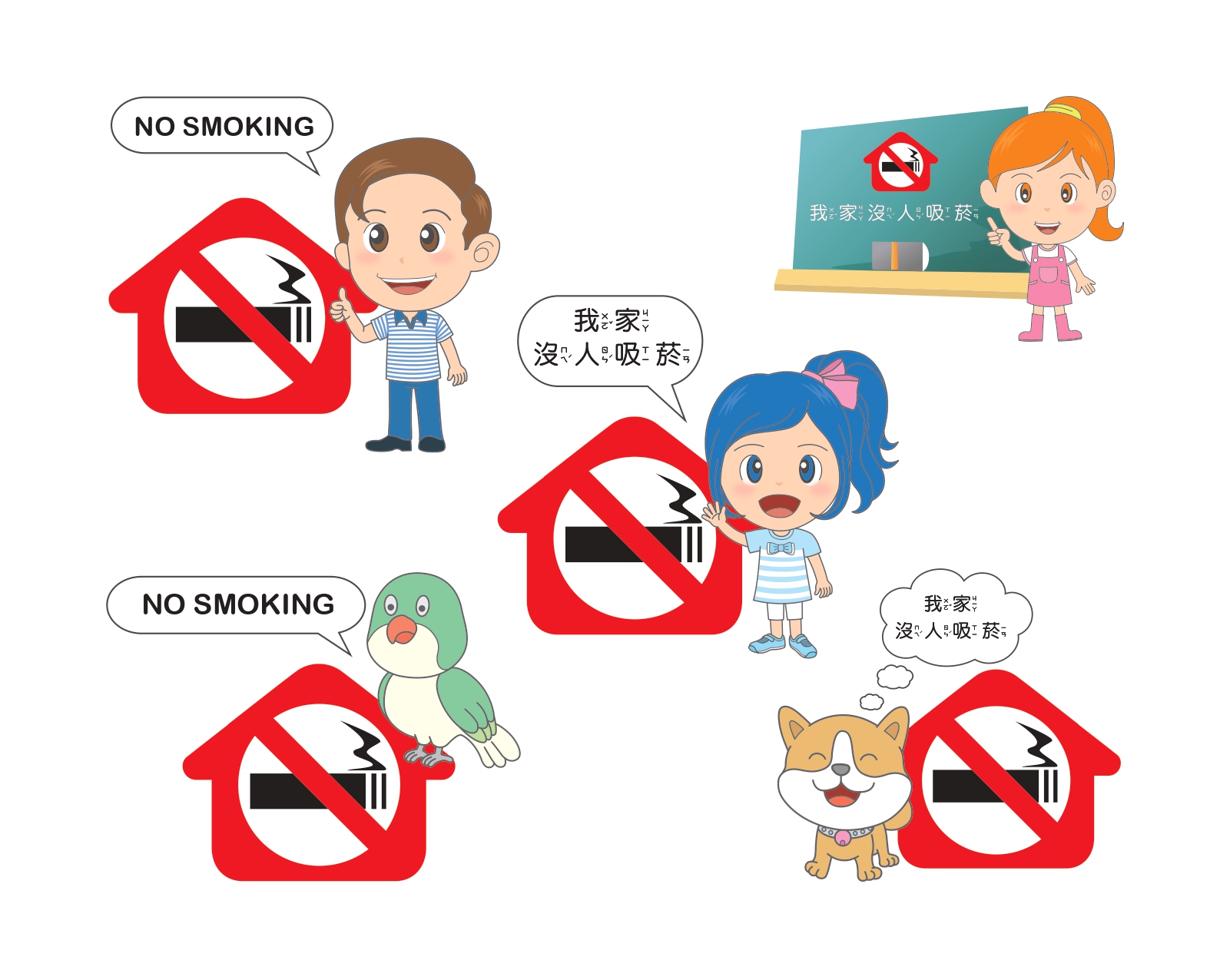 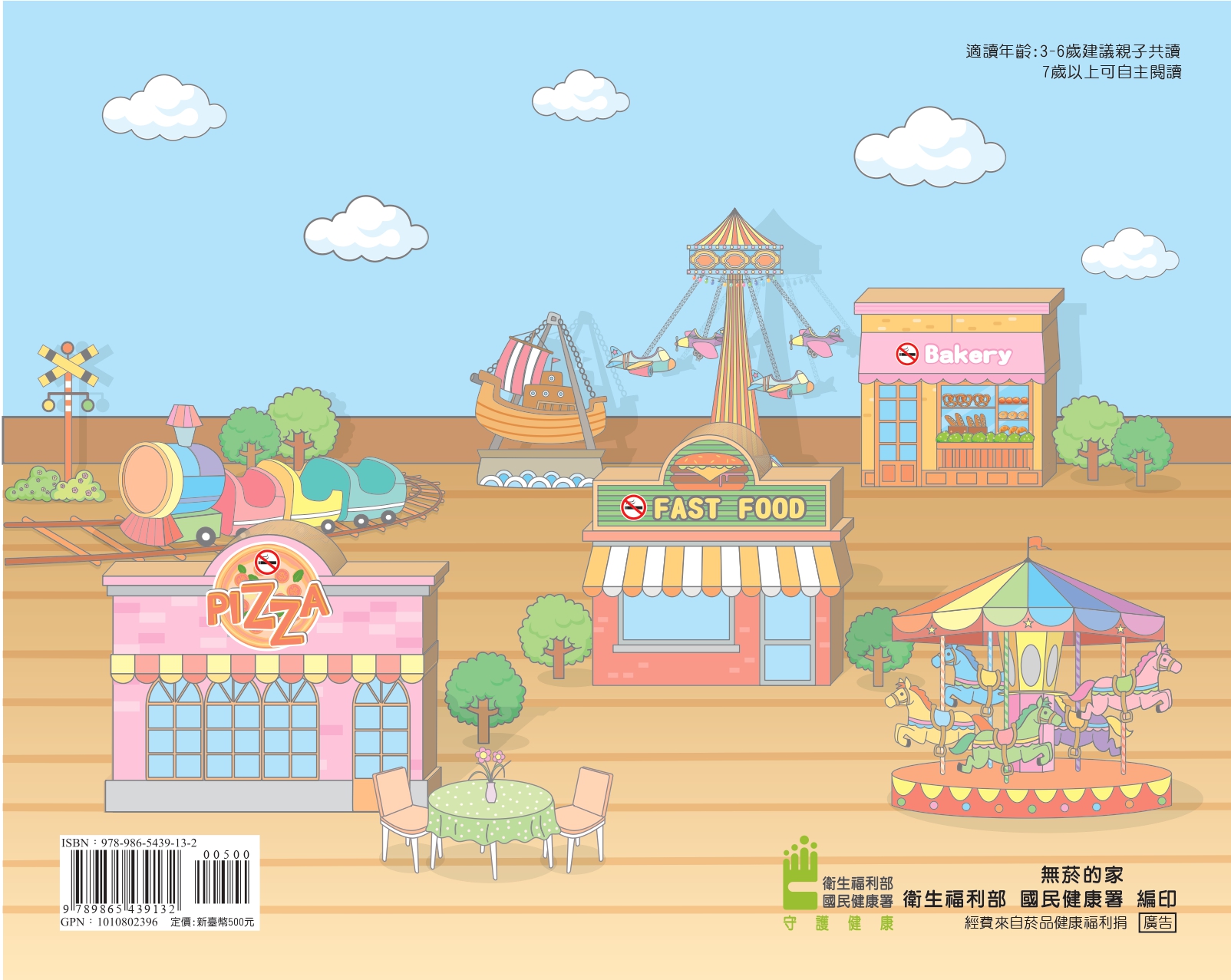